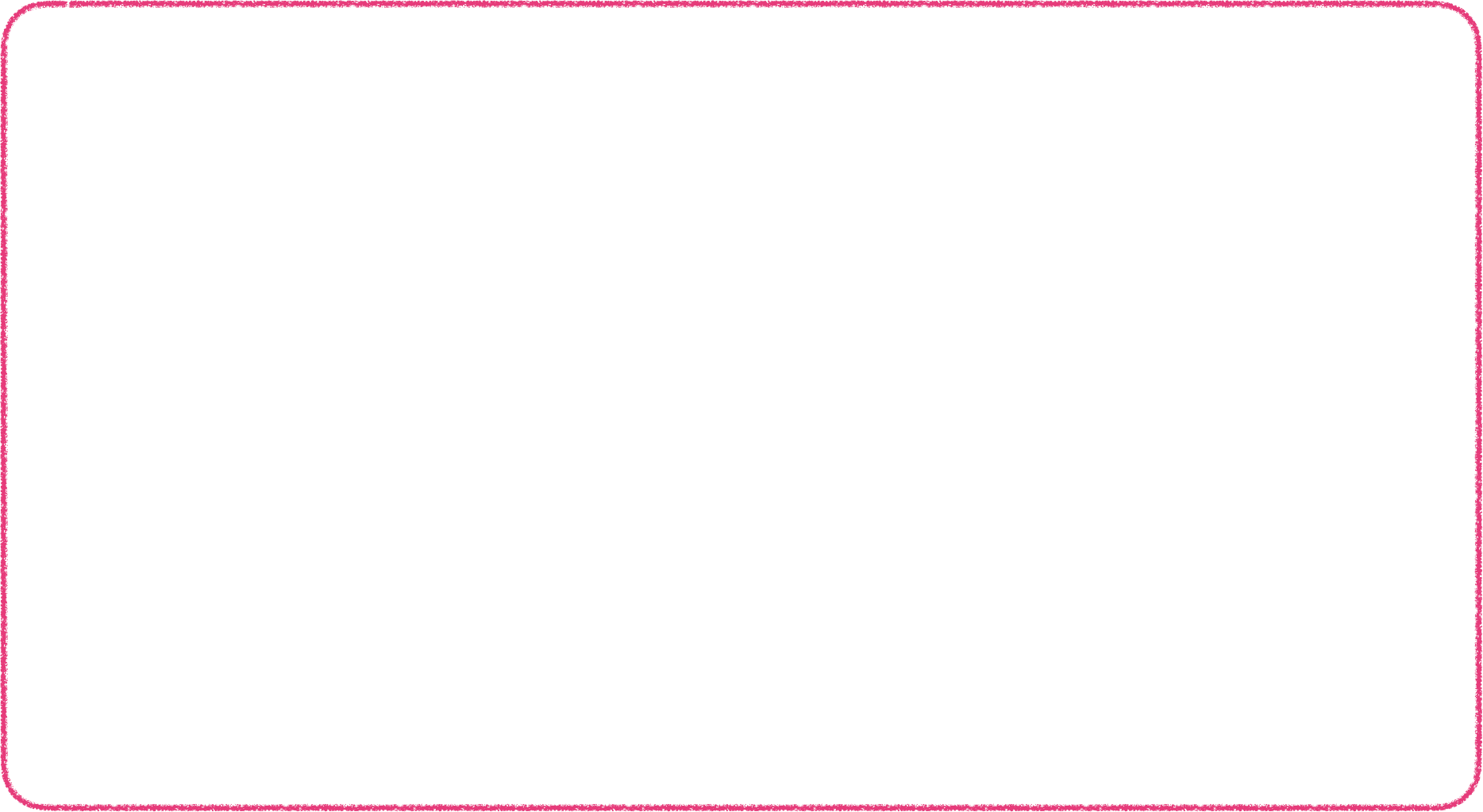 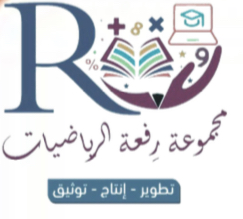 الفصل  ٩ - ٨ الزمن المنقضي
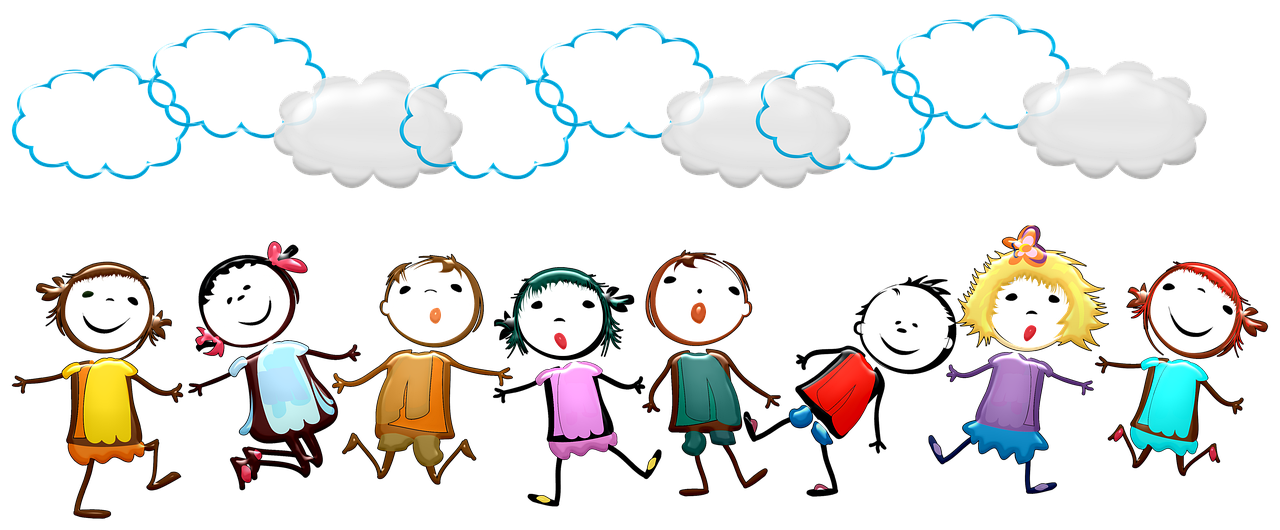 أ/ فاطمة جبران
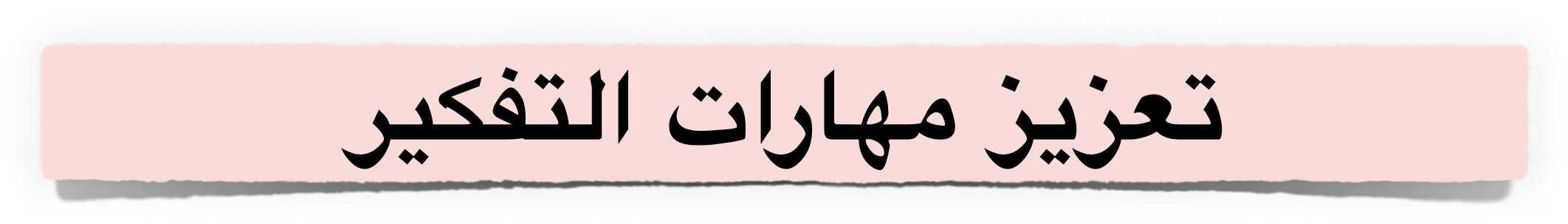 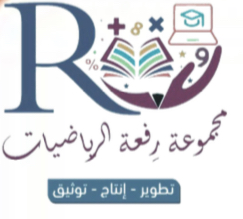 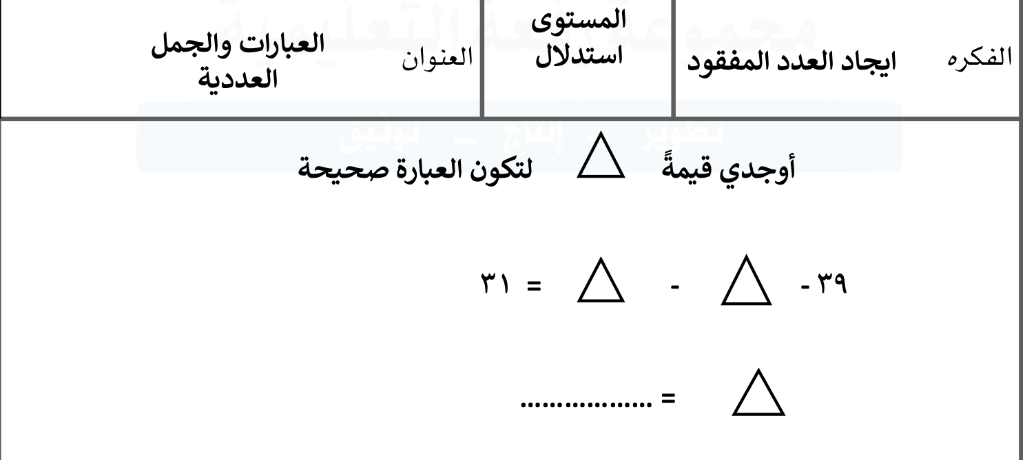 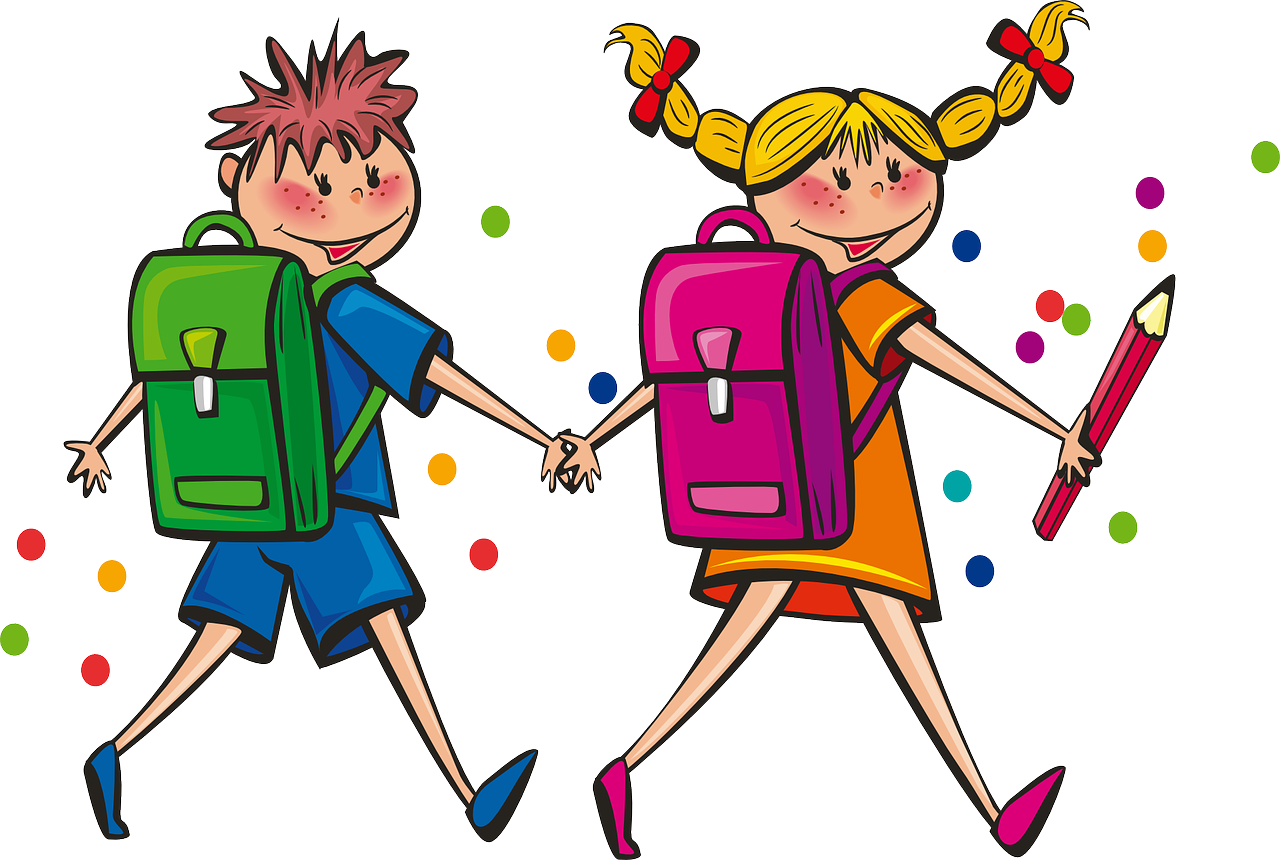 أ/ فاطمة جبران
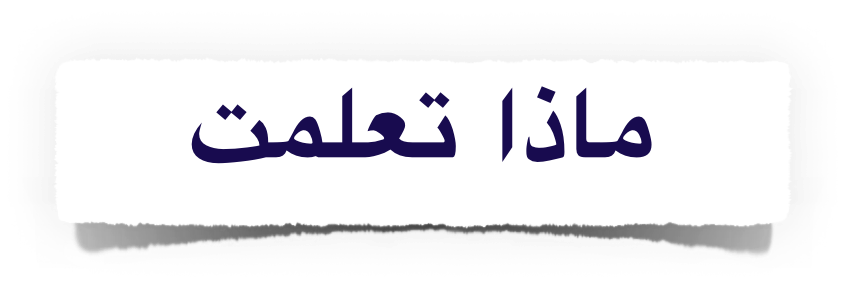 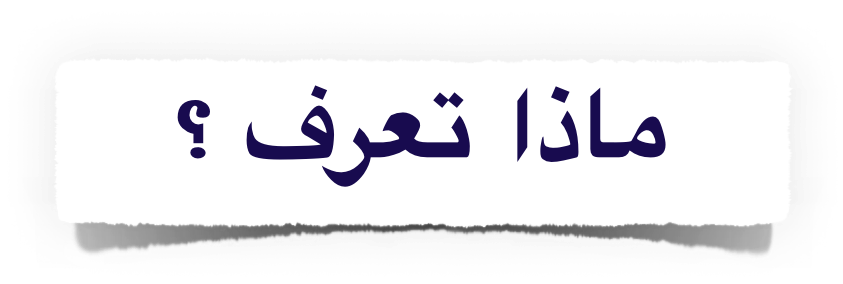 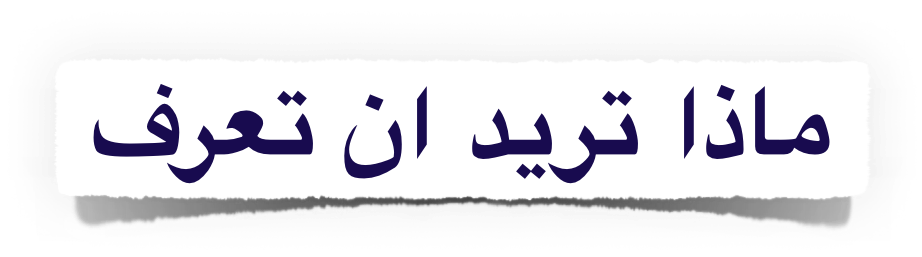 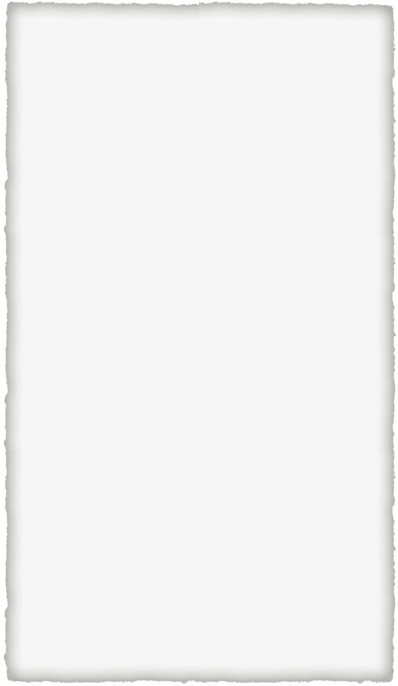 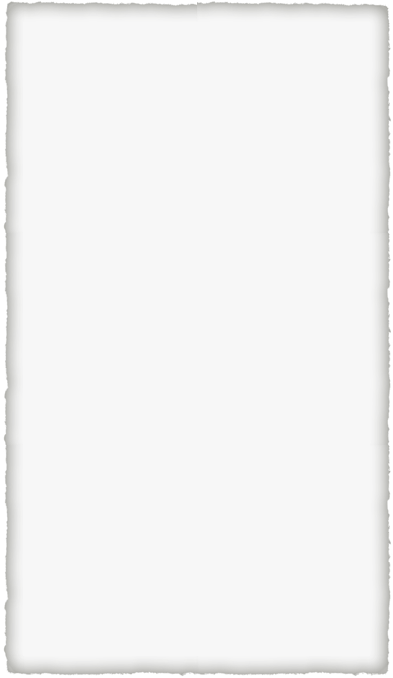 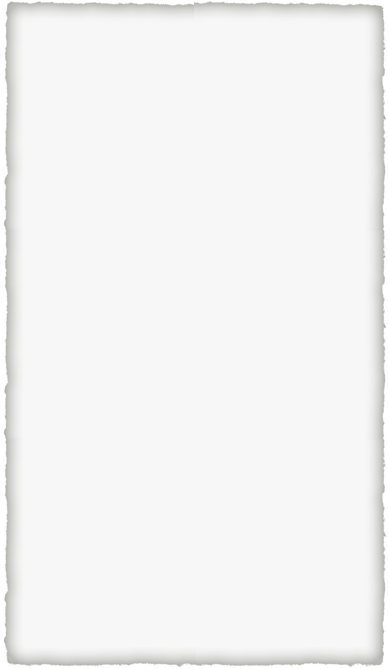 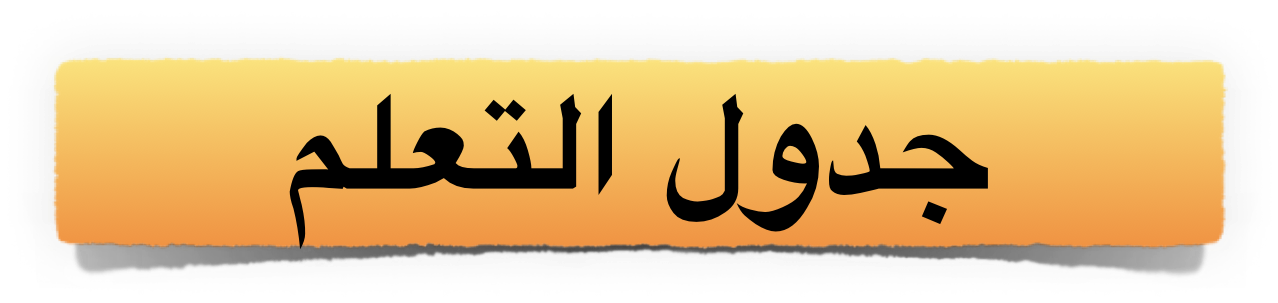 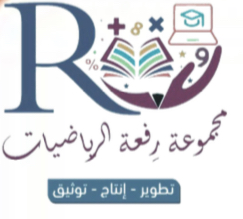 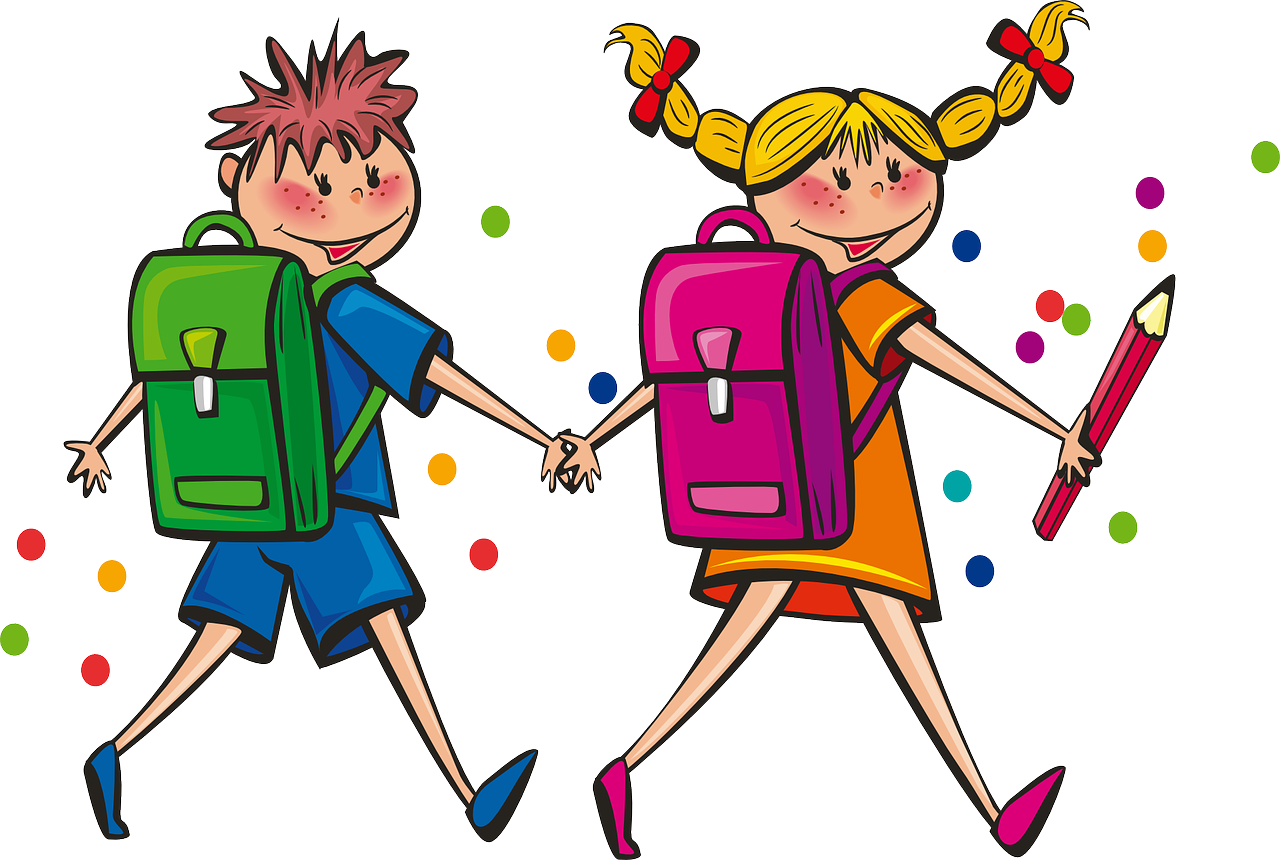 أ/ فاطمة جبران
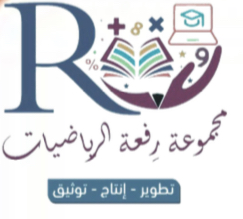 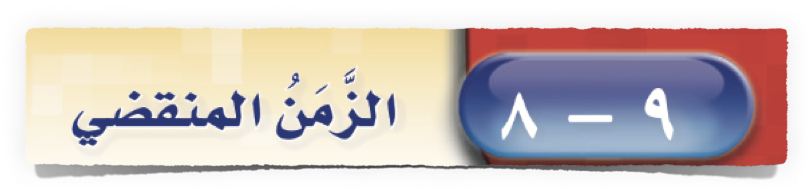 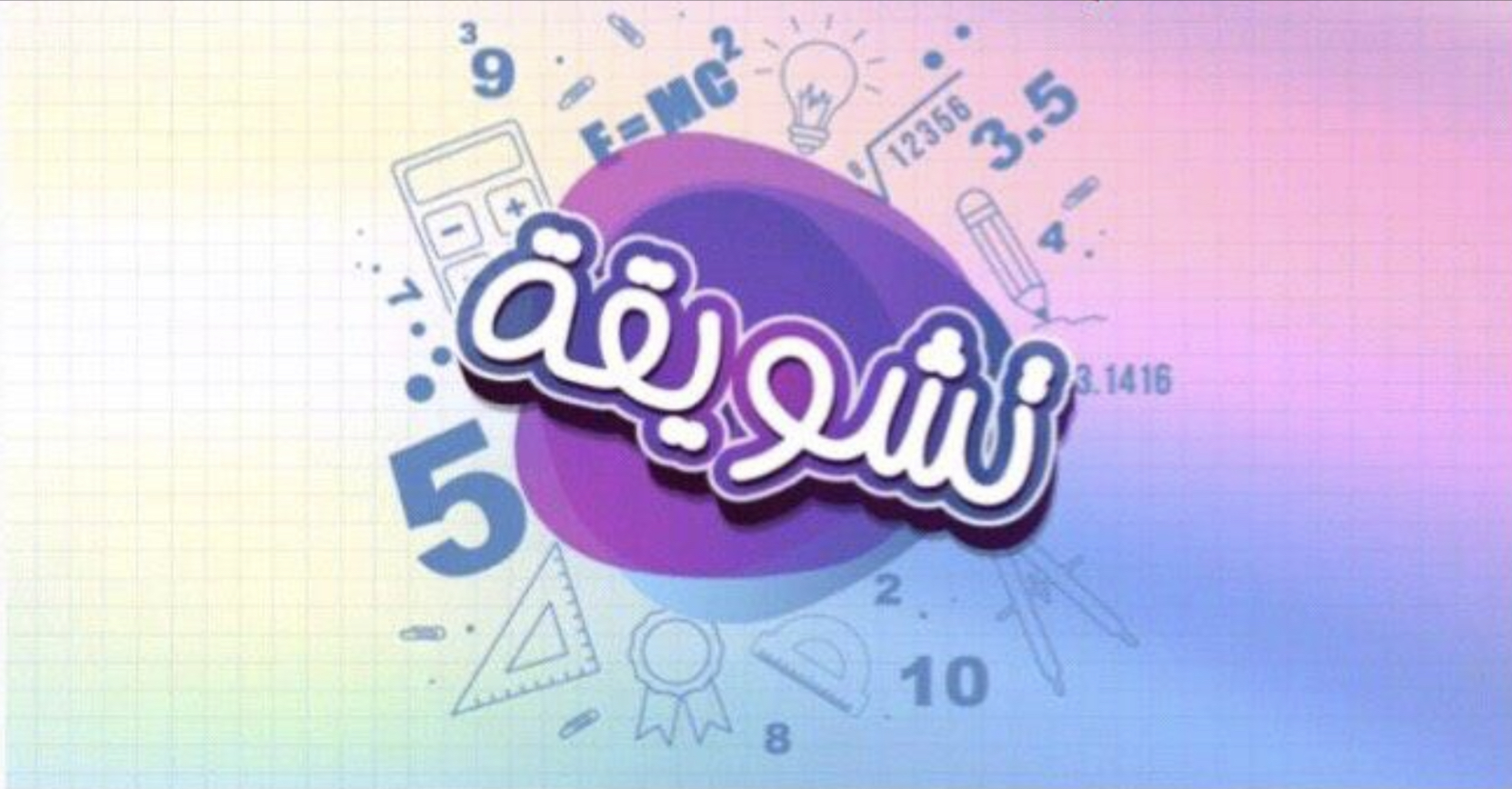 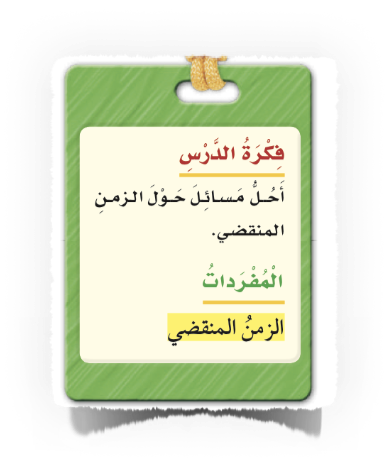 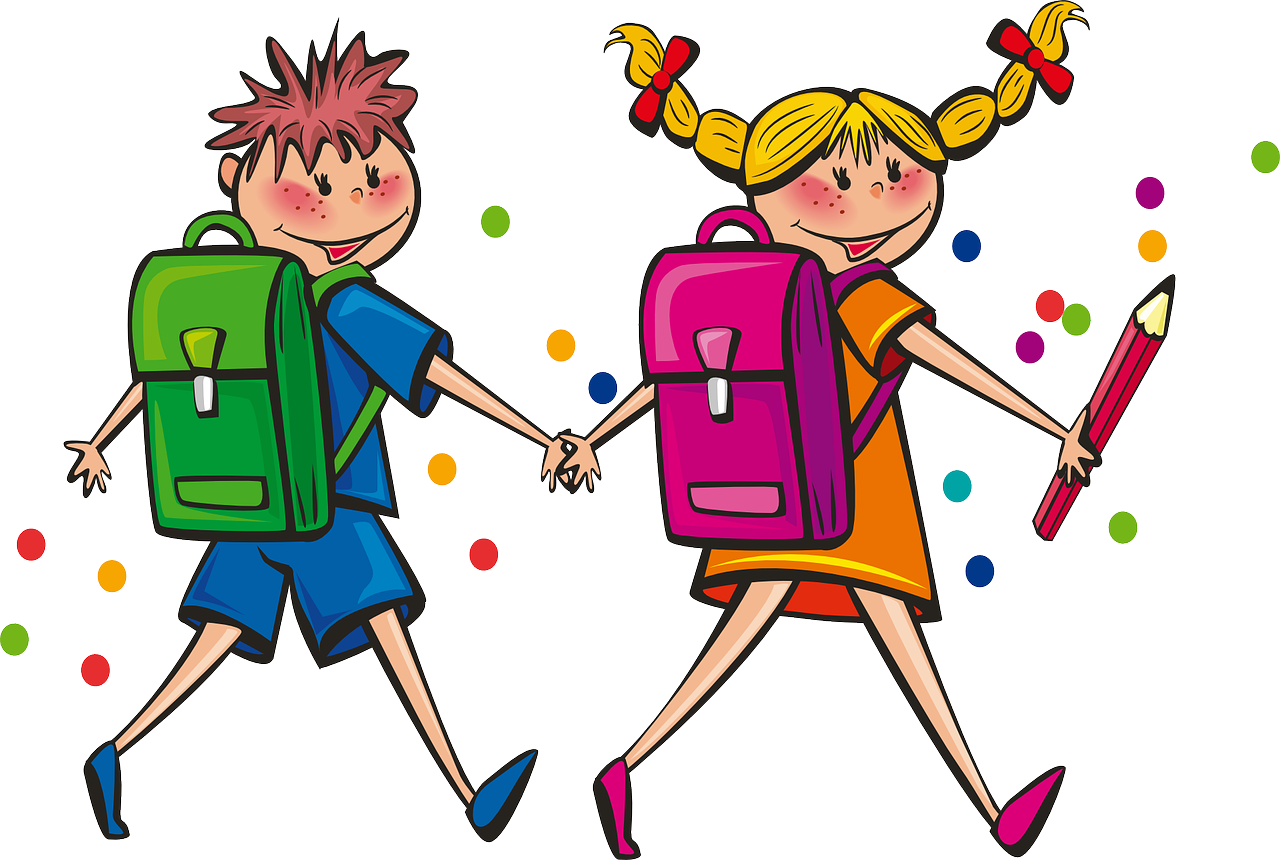 أ/ فاطمة جبران
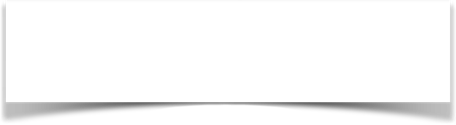 صفحة الكتاب ٤٣
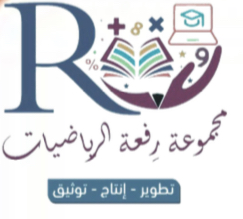 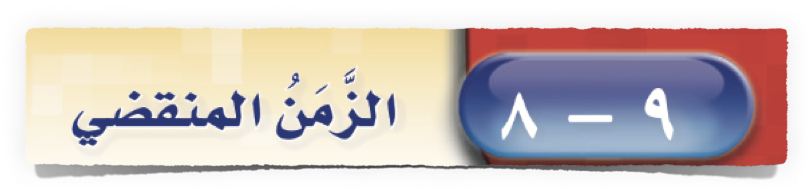 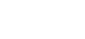 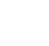 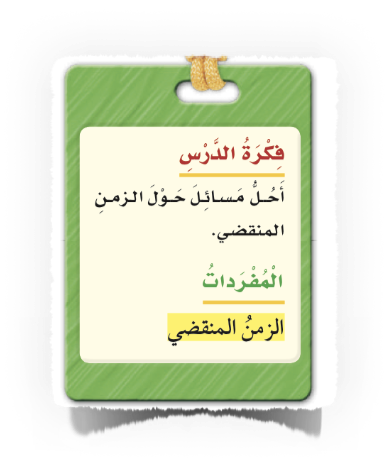 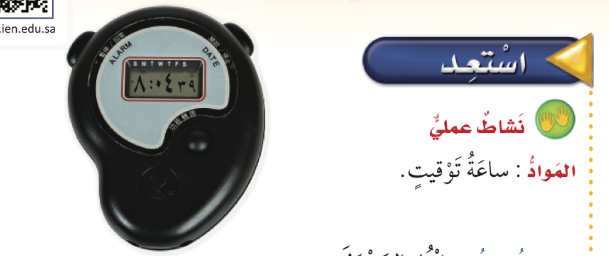 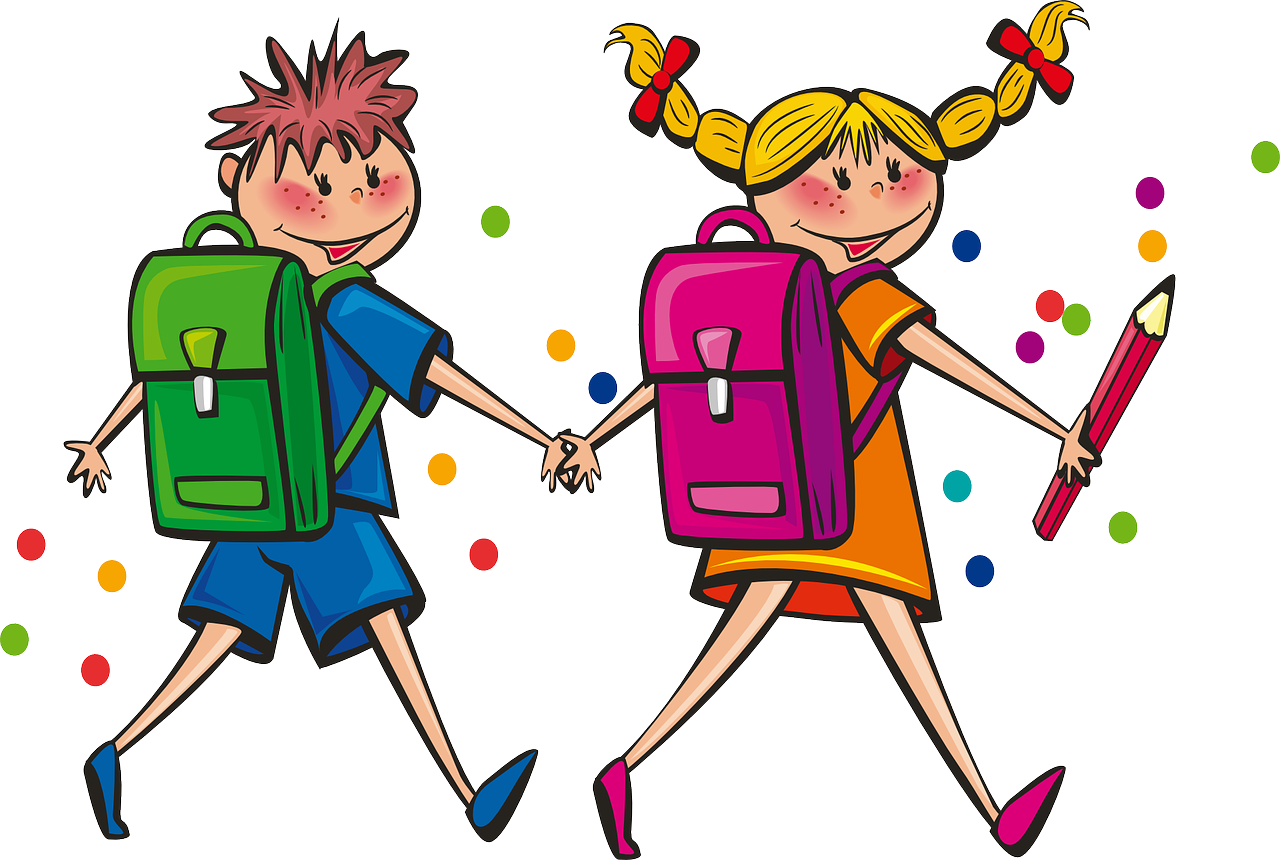 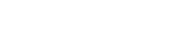 أ/ فاطمة جبران
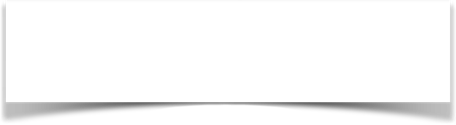 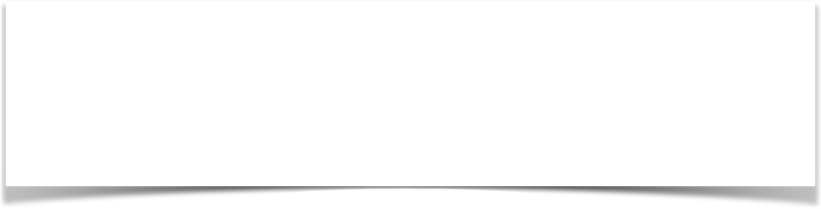 صفحة الكتاب ٤٣
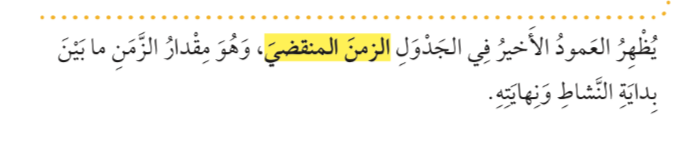 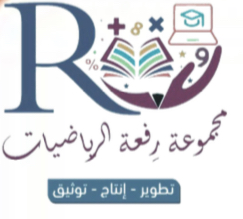 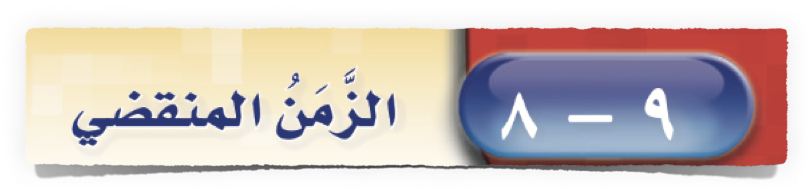 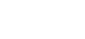 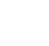 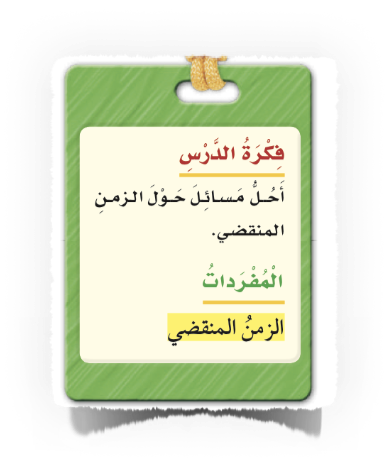 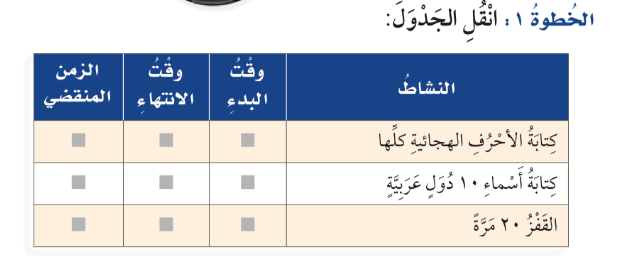 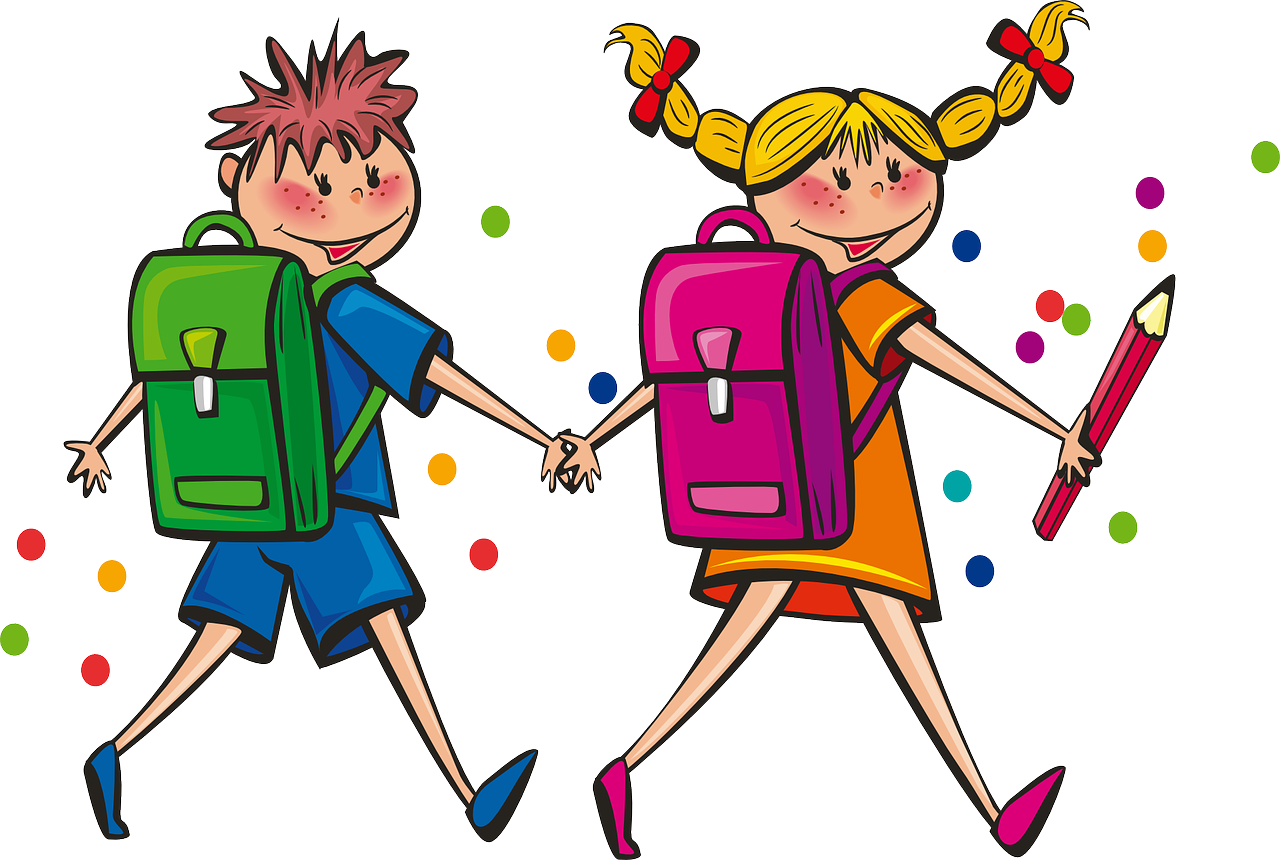 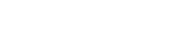 أ/ فاطمة جبران
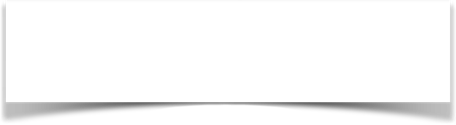 صفحة الكتاب ٤٣
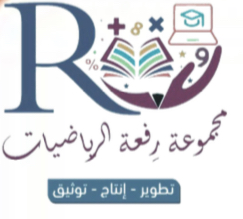 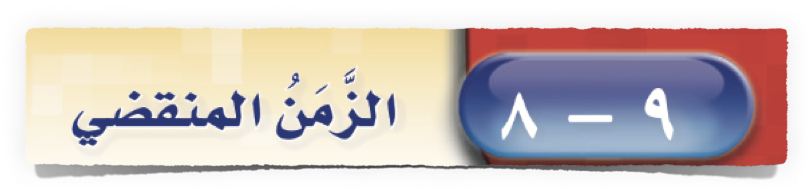 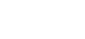 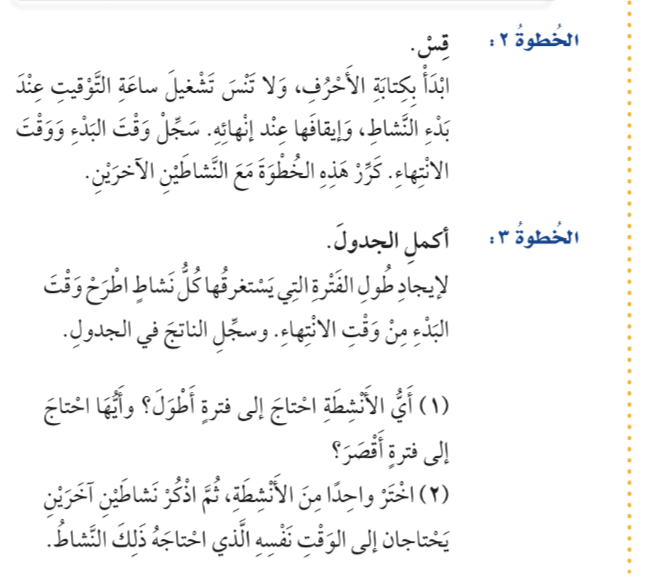 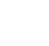 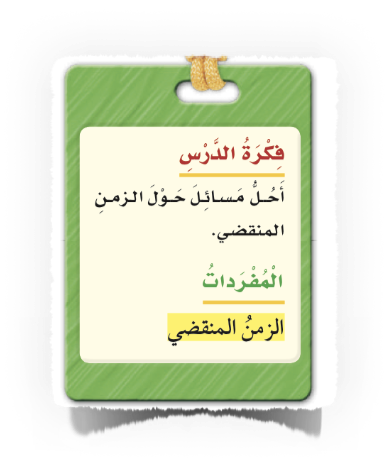 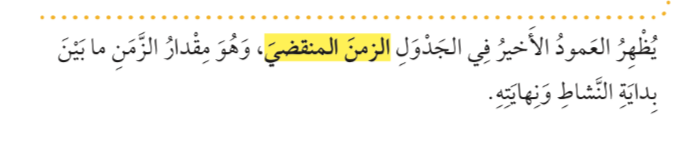 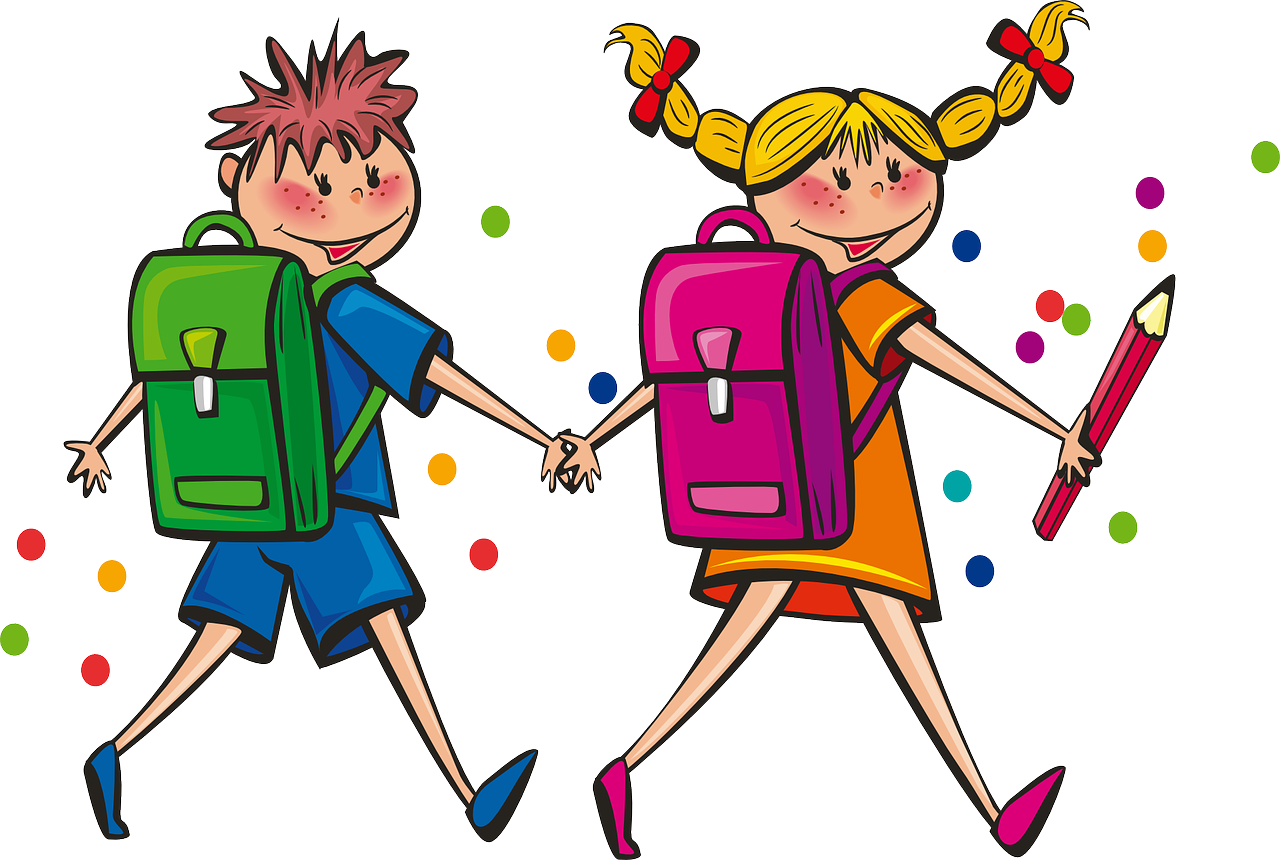 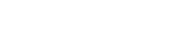 أ/ فاطمة جبران
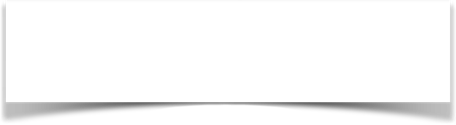 صفحة الكتاب ٤٤
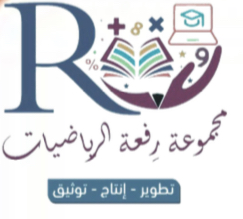 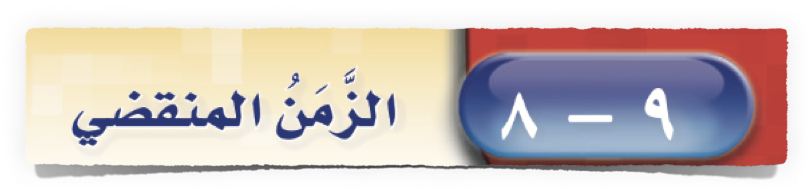 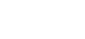 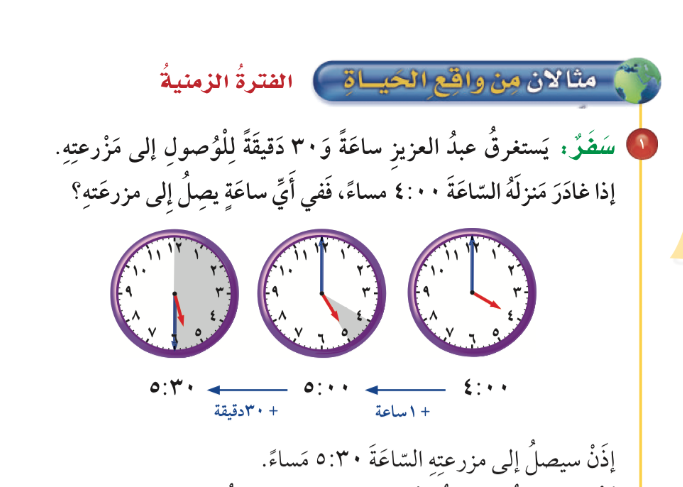 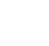 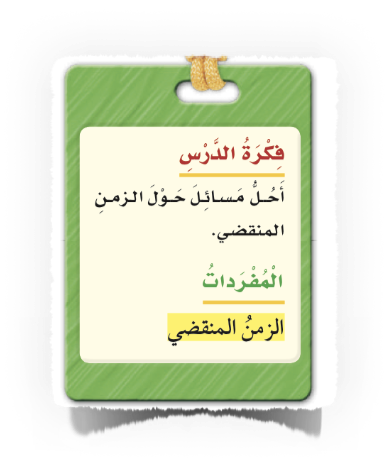 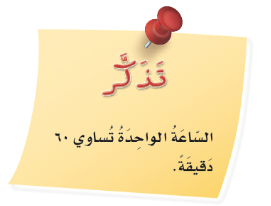 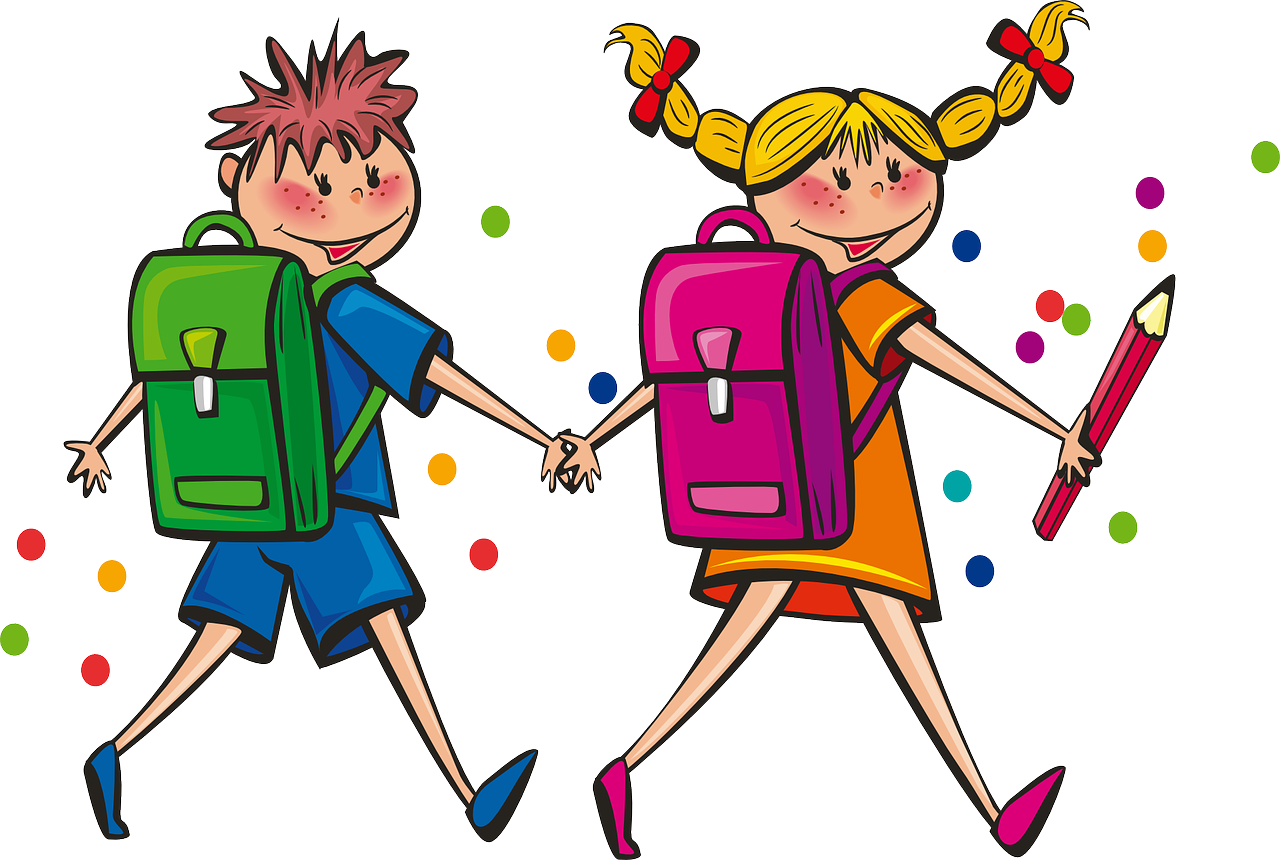 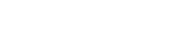 أ/ فاطمة جبران
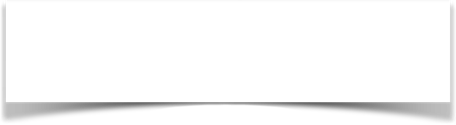 صفحة الكتاب ٤٤
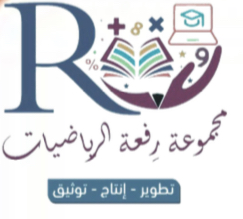 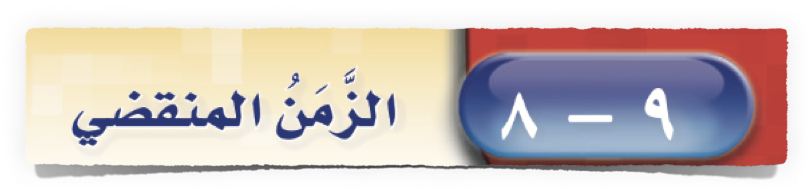 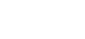 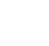 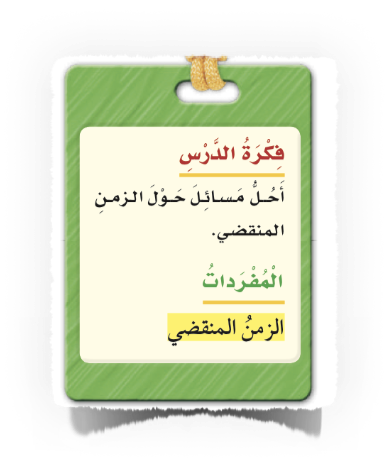 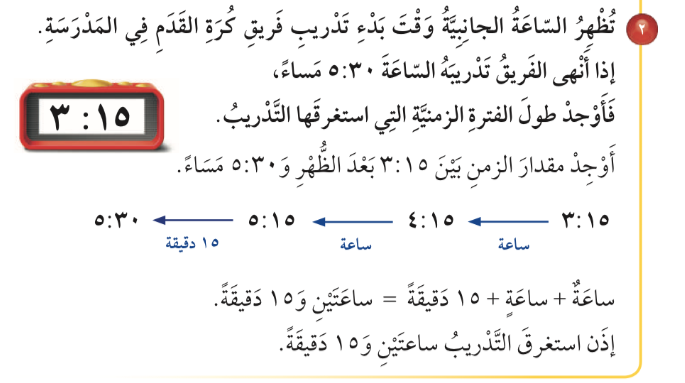 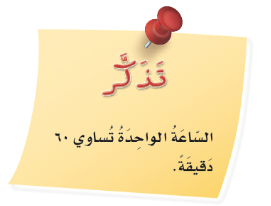 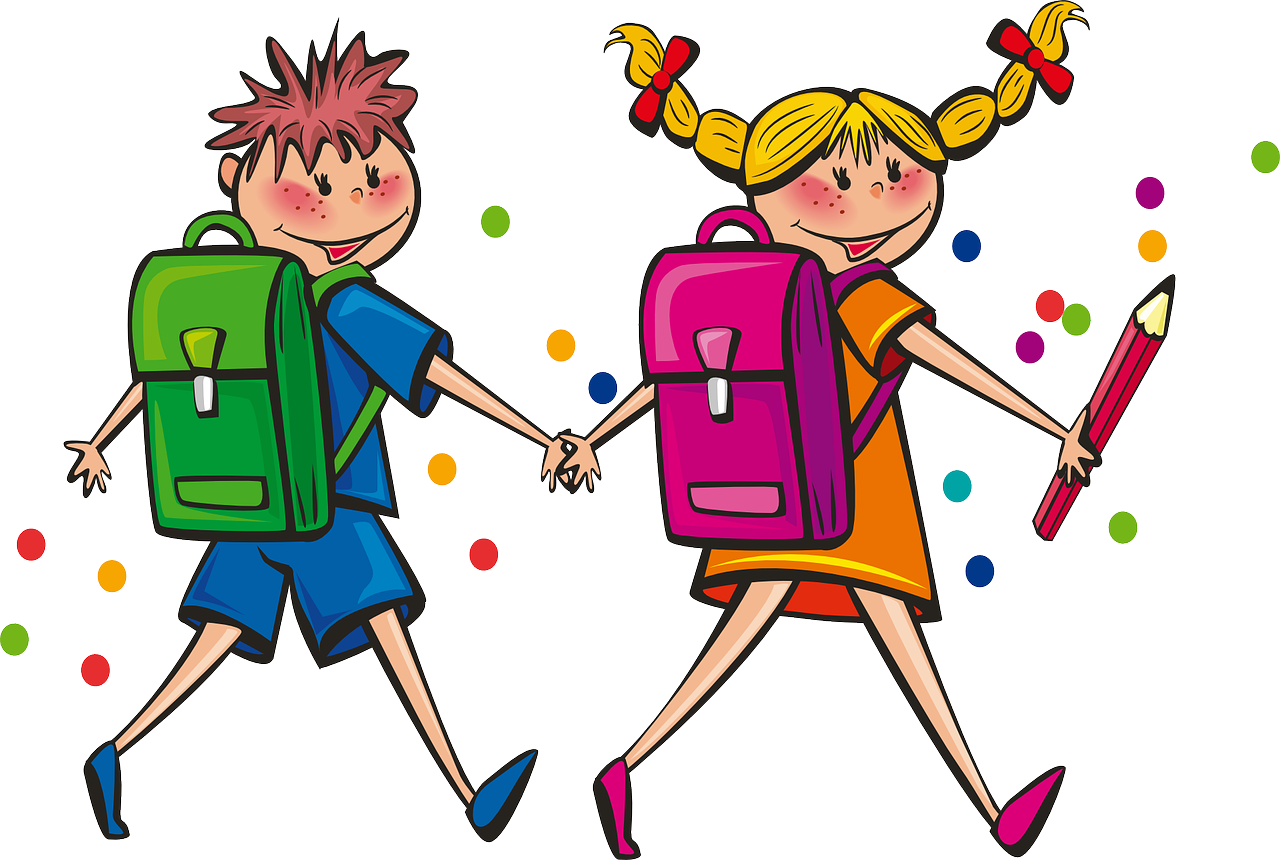 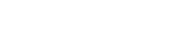 أ/ فاطمة جبران
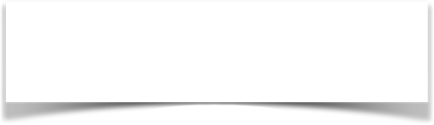 🌟
صفحة الكتاب ٤٤
🌟
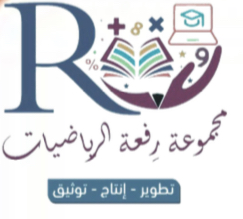 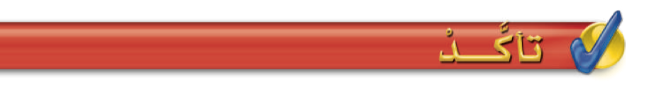 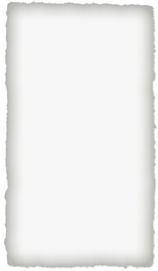 🌟
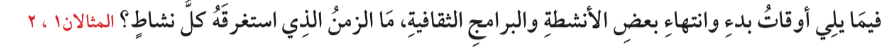 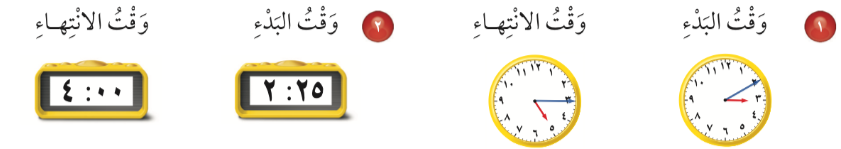 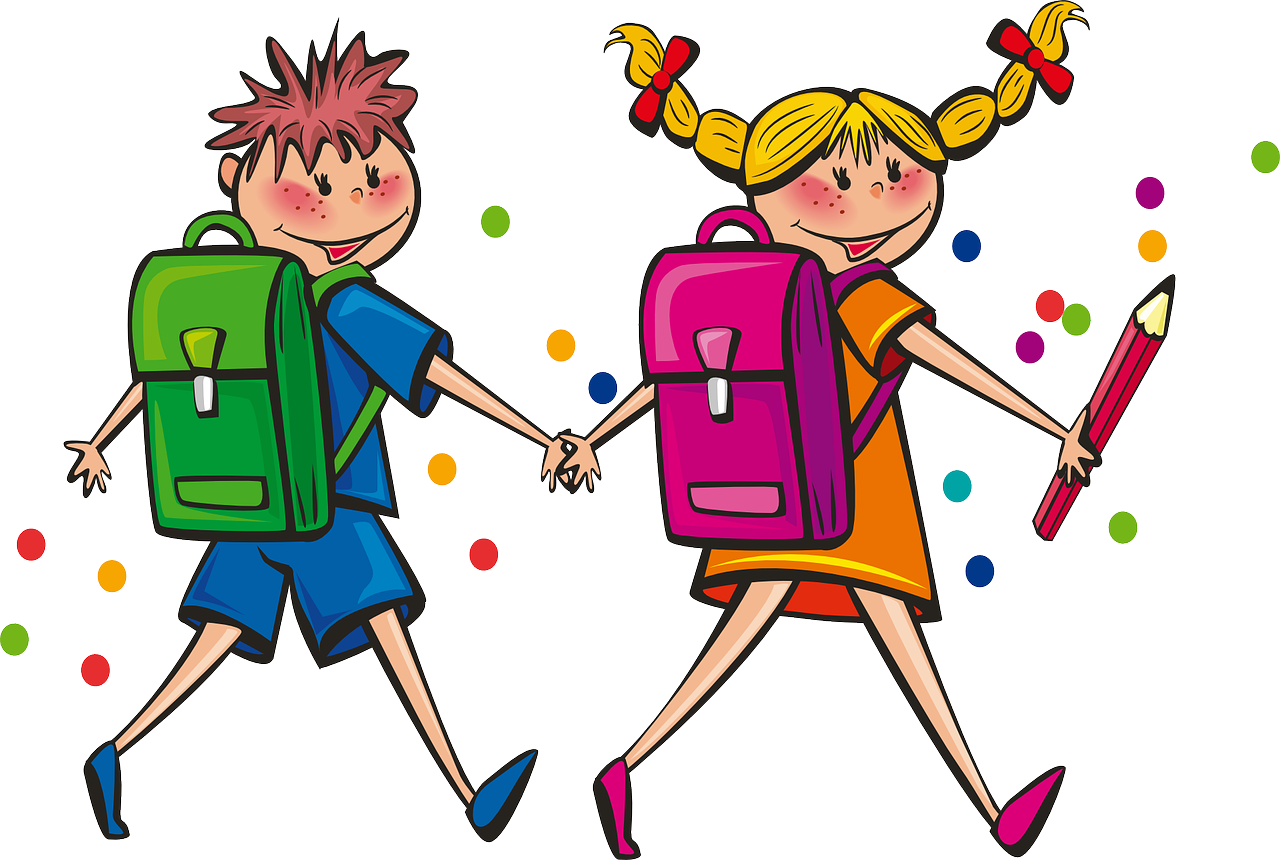 أ/ فاطمة جبران
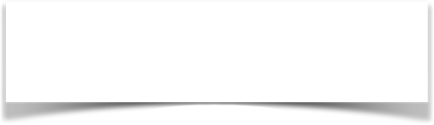 🌟
صفحة الكتاب ٤٤
🌟
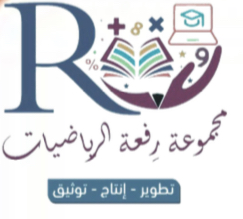 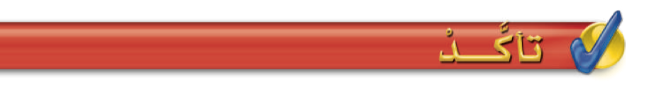 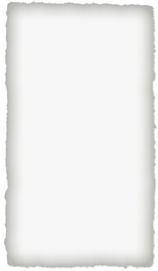 🌟
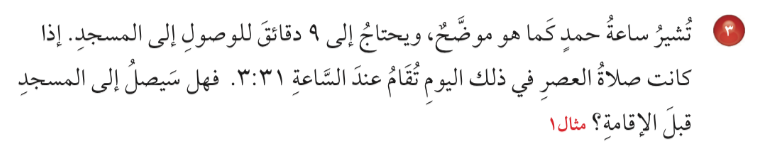 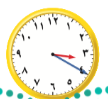 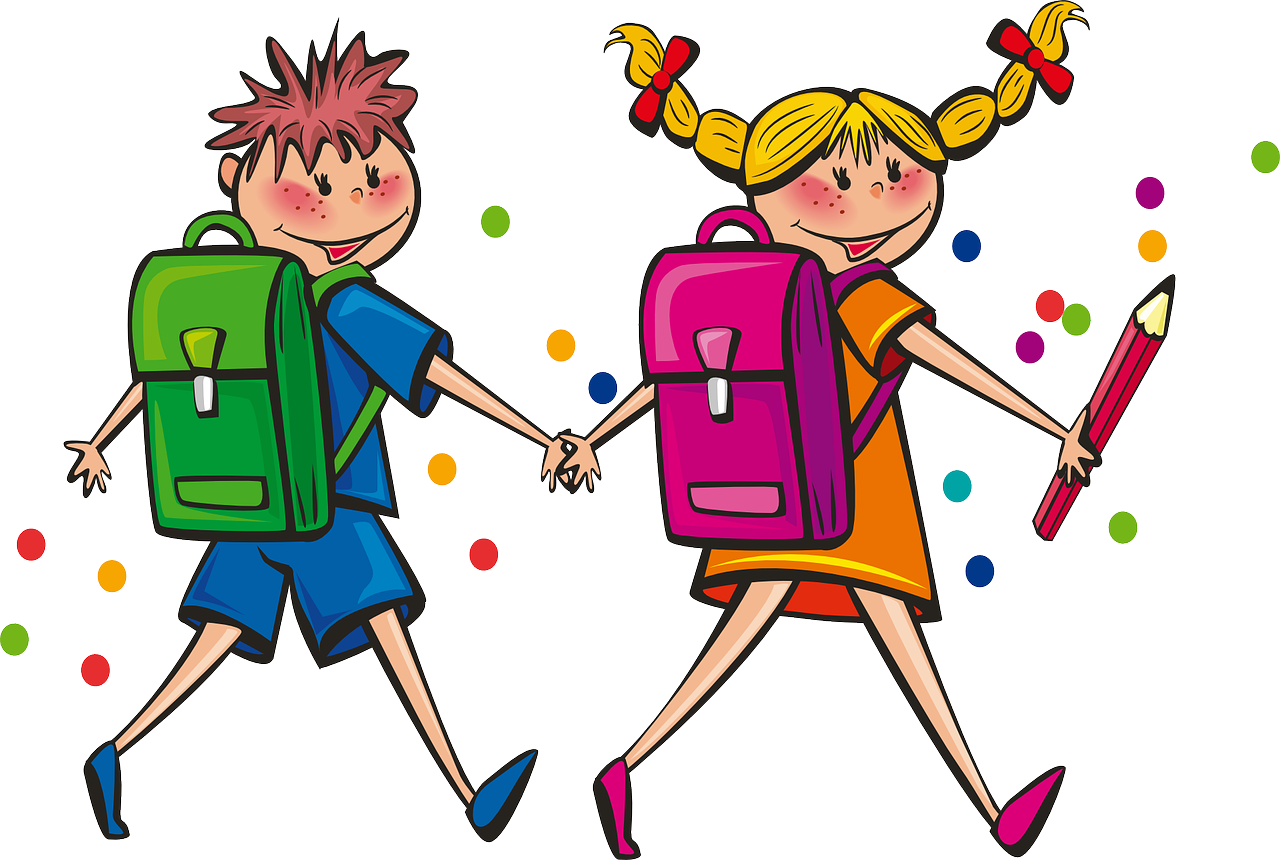 أ/ فاطمة جبران
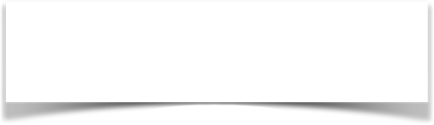 🌟
صفحة الكتاب ٤٥
🌟
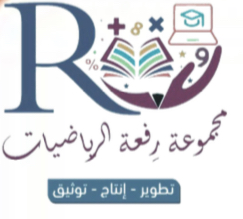 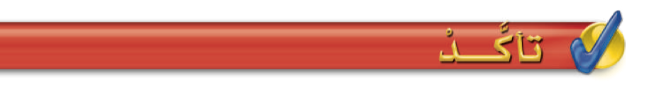 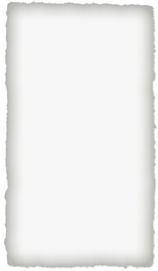 🌟
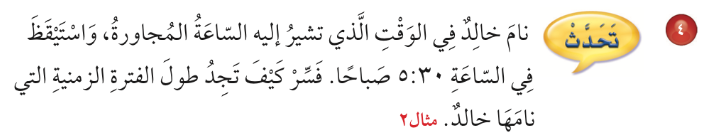 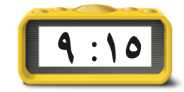 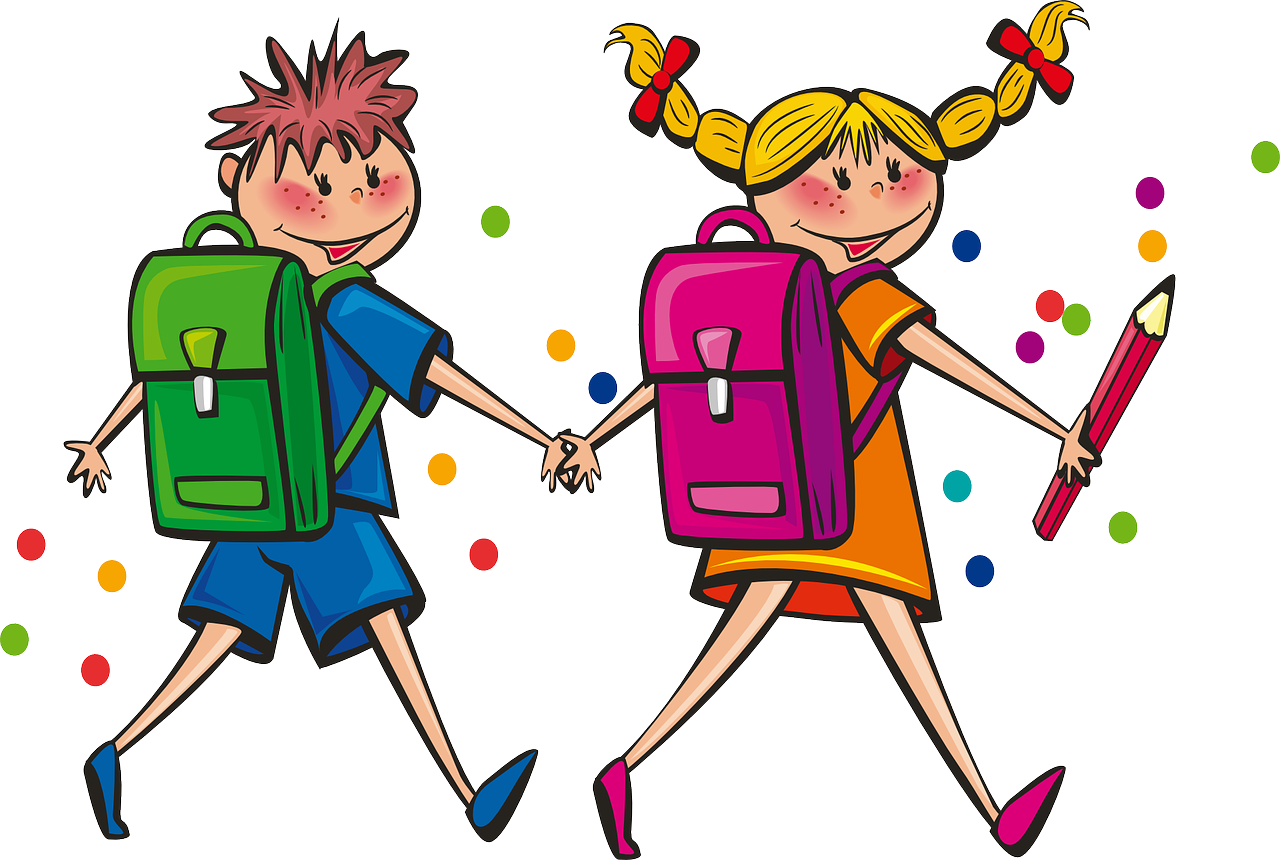 أ/ فاطمة جبران
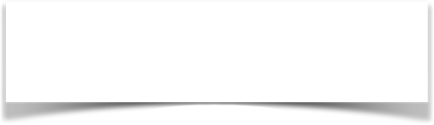 🌟
صفحة الكتاب ٤٥
🌟
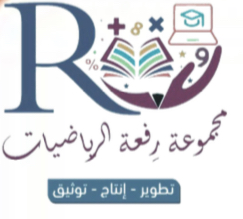 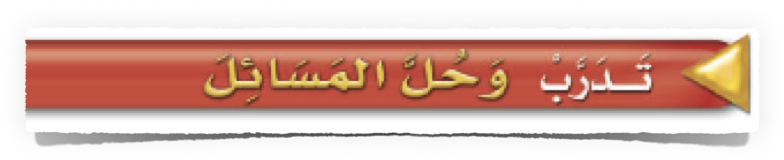 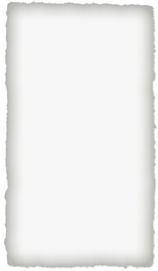 🌟
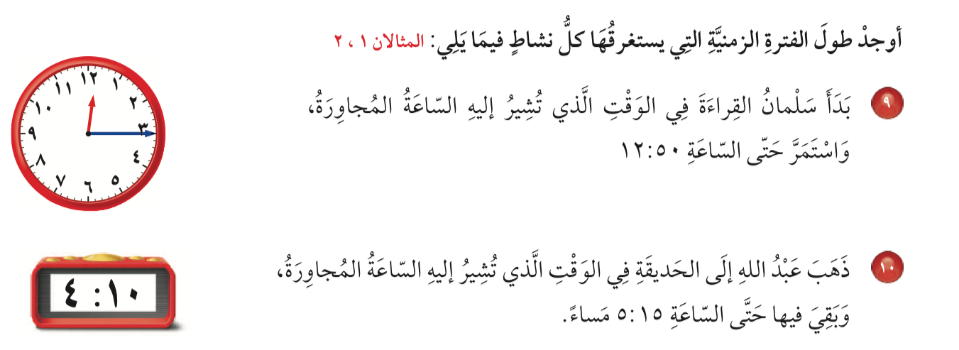 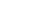 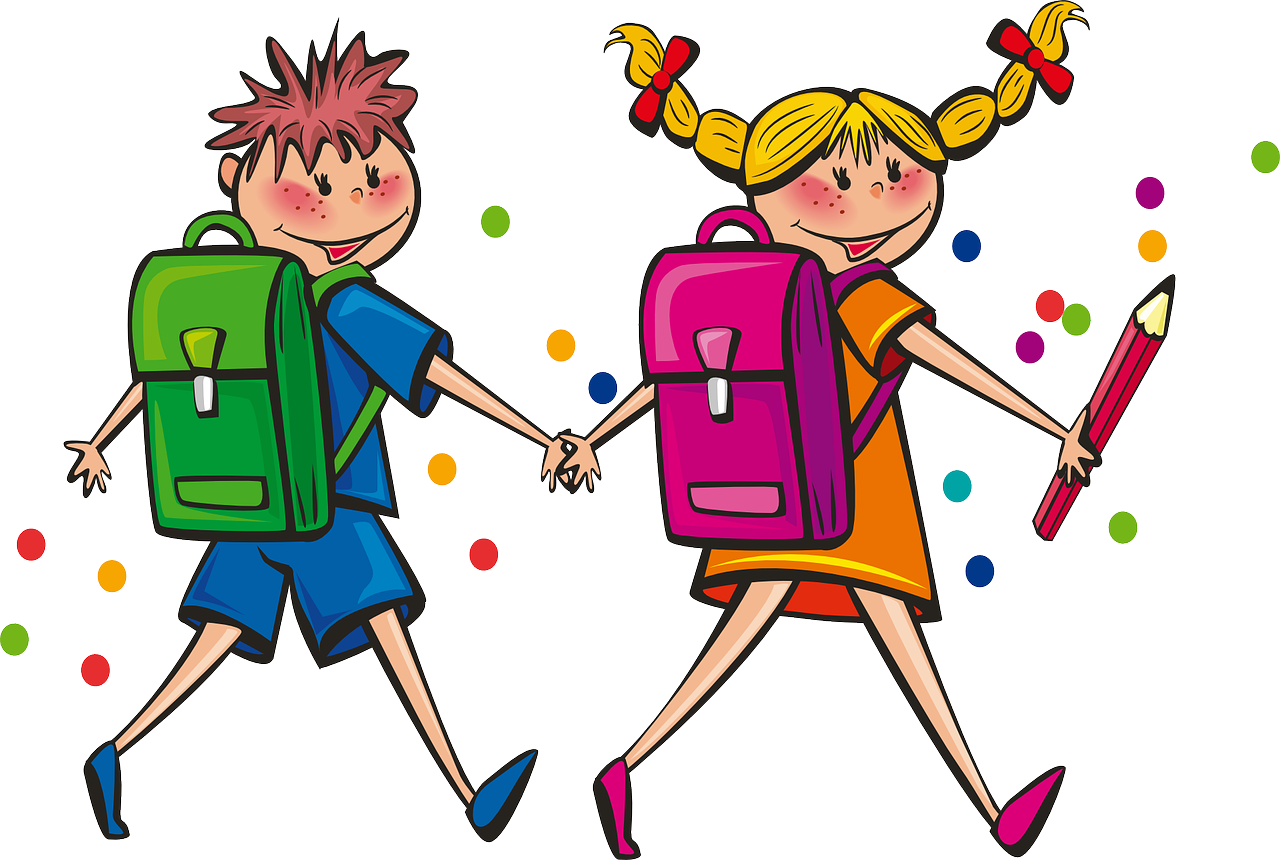 أ/ فاطمة جبران
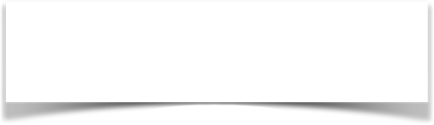 🌟
صفحة الكتاب ٤٦
🌟
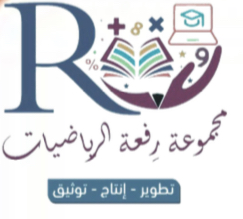 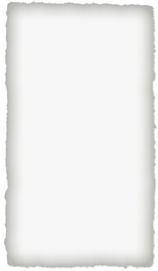 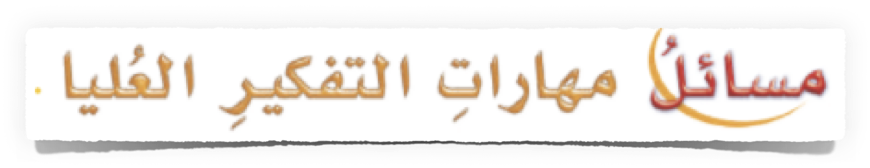 🌟
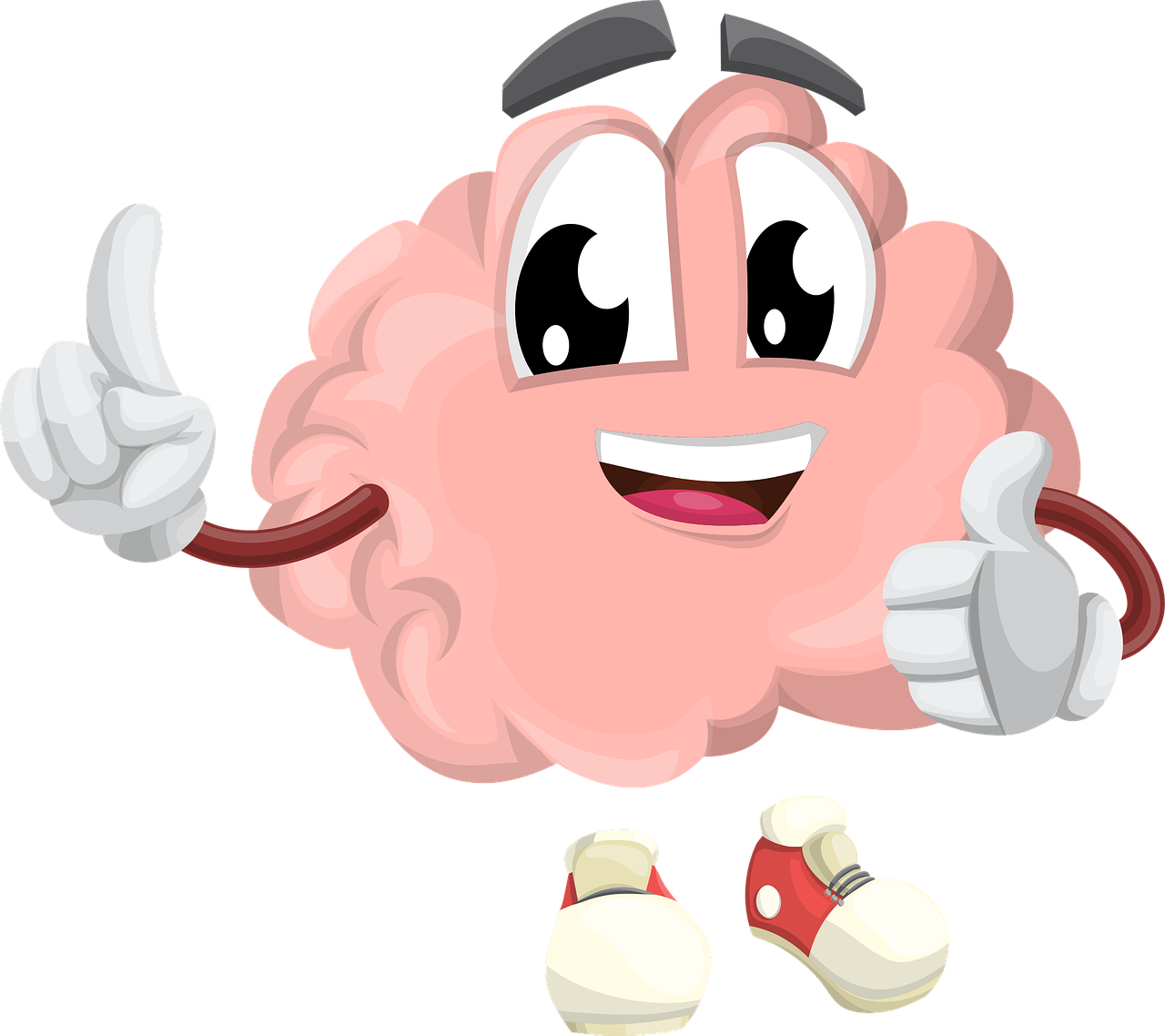 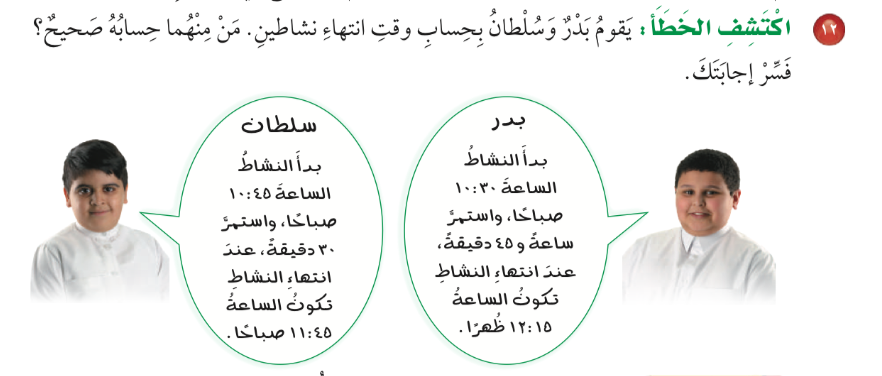 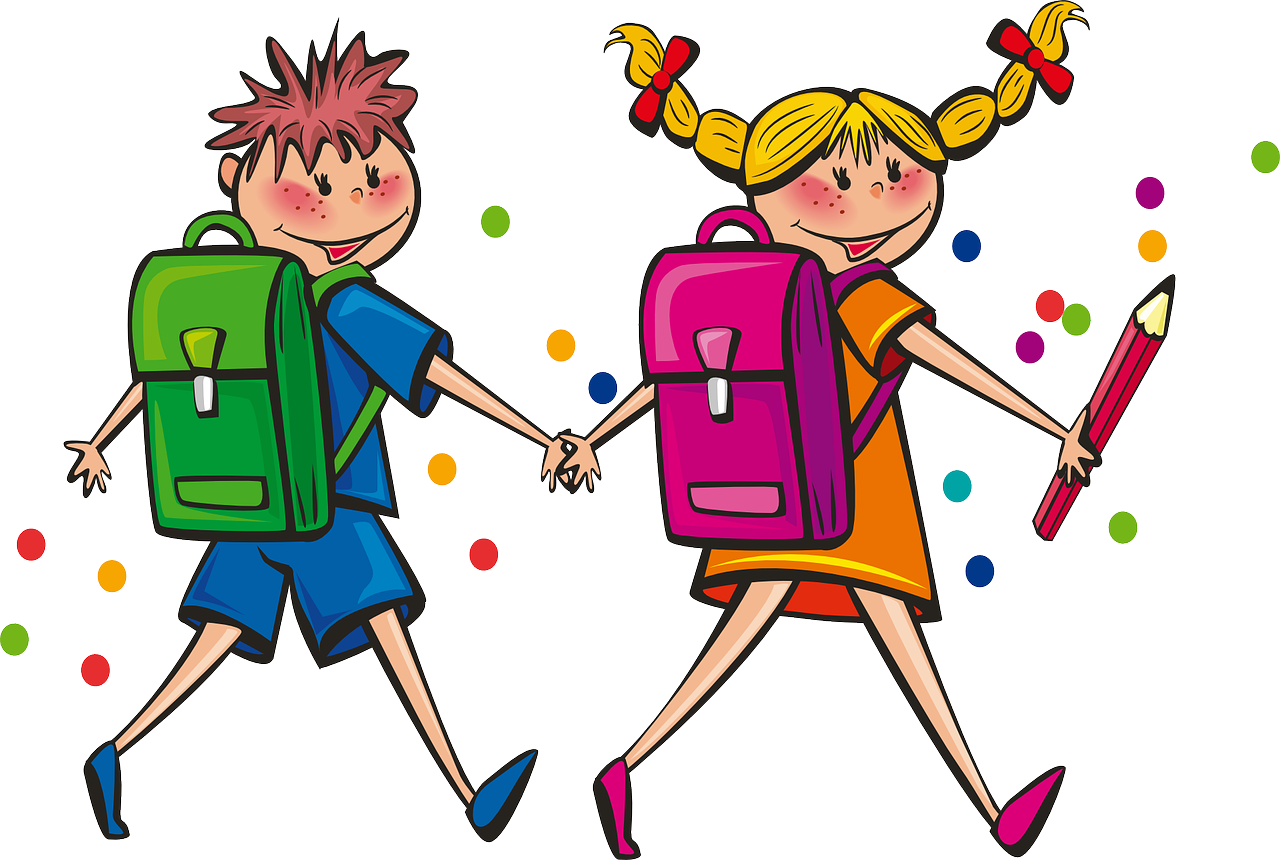 أ/ فاطمة جبران
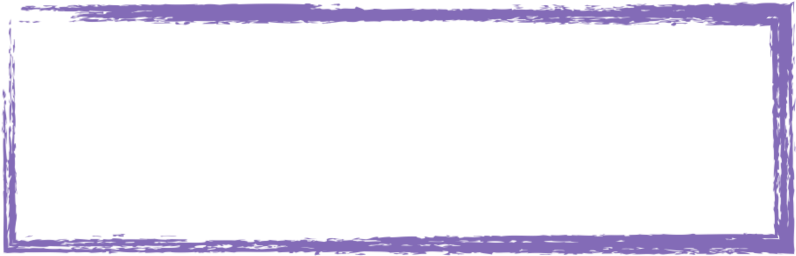 ماذاتعلمت ؟
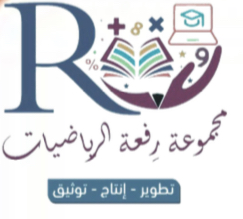 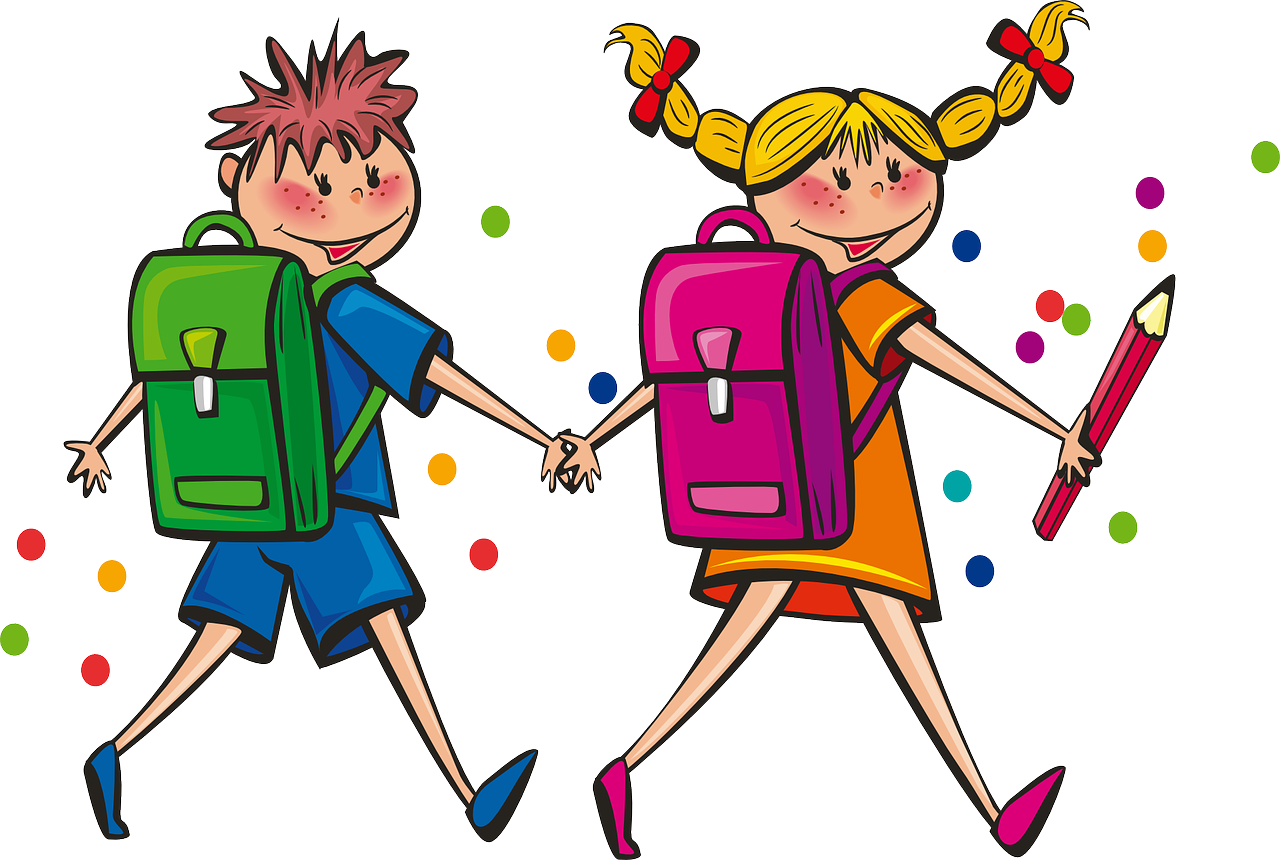 أ/ فاطمة جبران
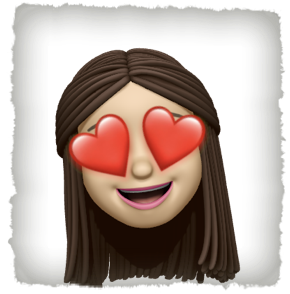 سهل 😍
سهل 😍
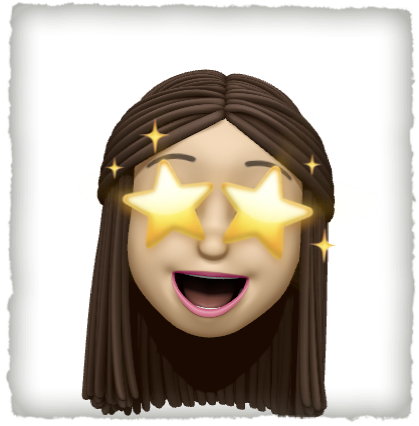 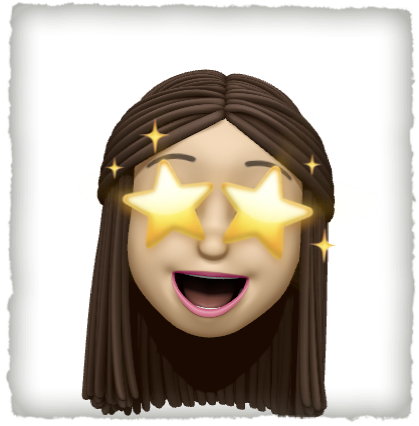 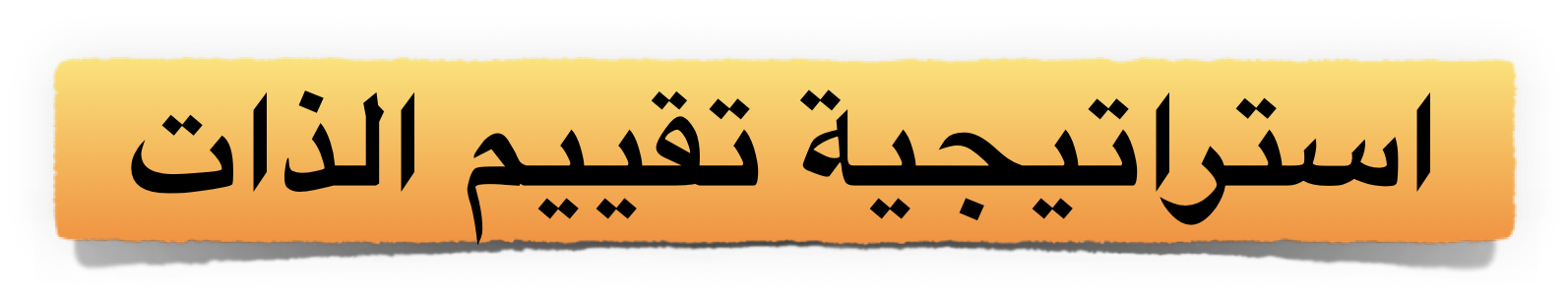 ممتع 🤩
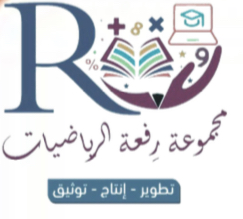 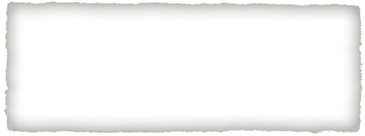 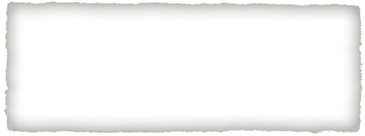 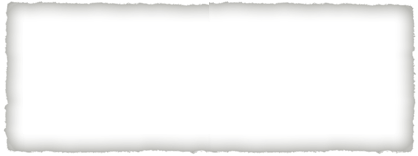 قيم نفسك بالنسبة لفهمك للدرس
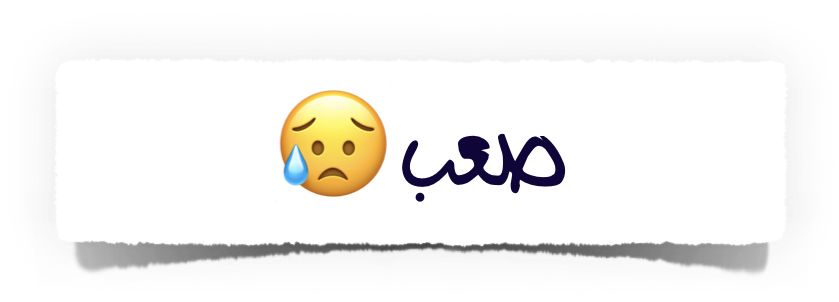 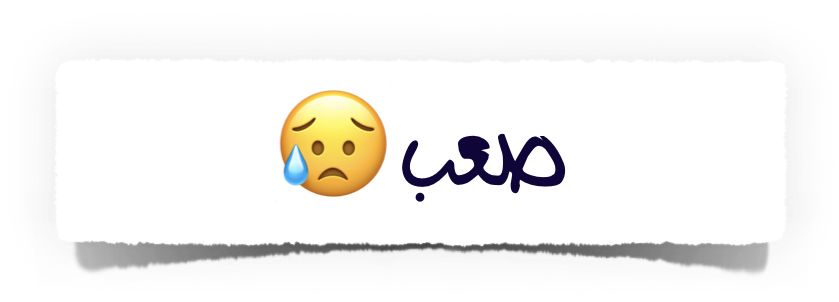 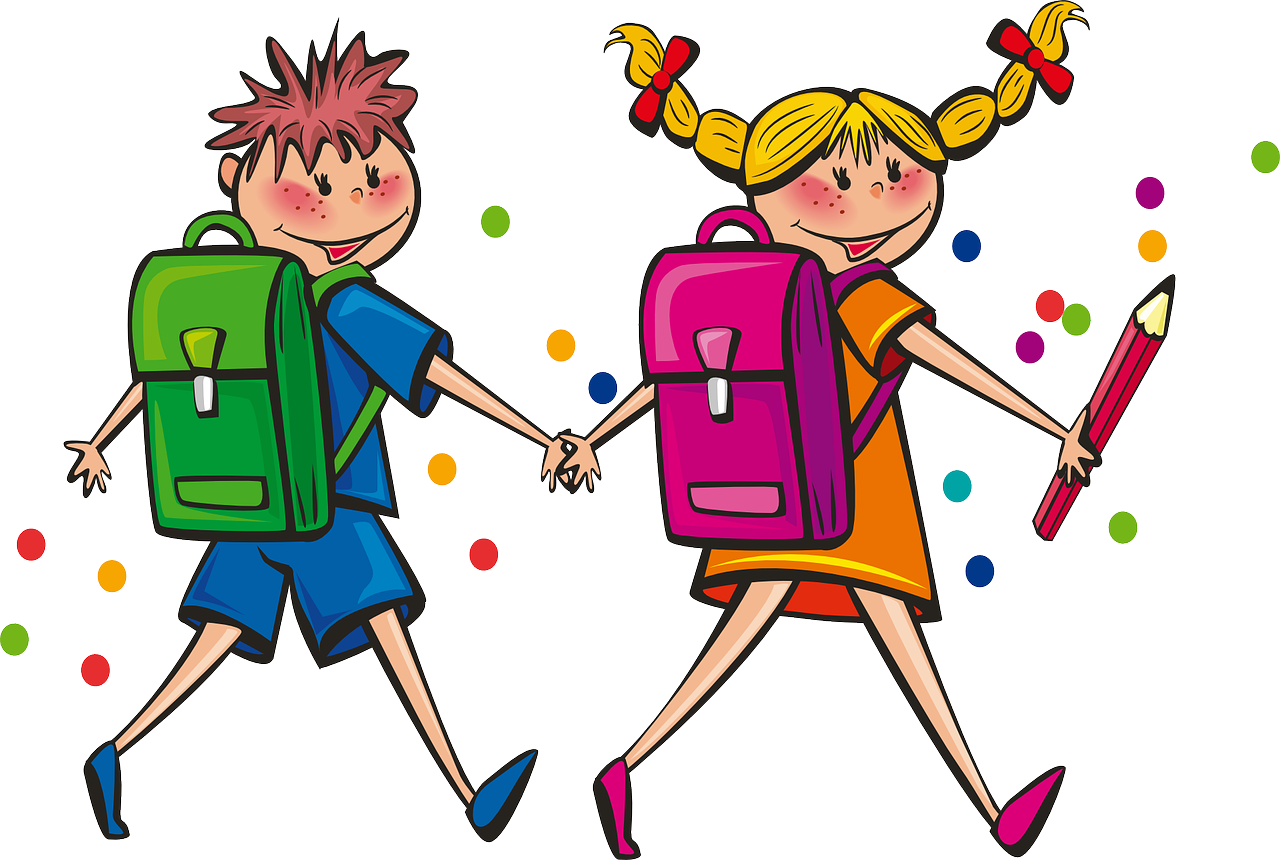 أ/ فاطمة جبران
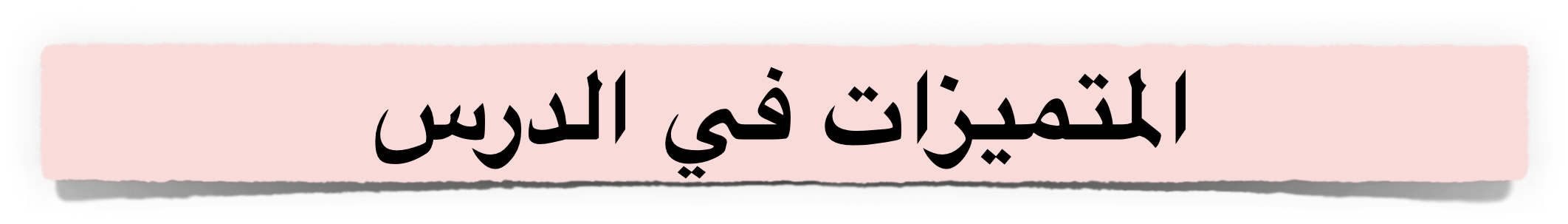 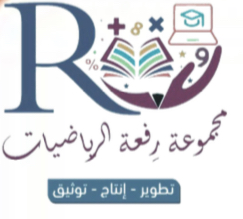 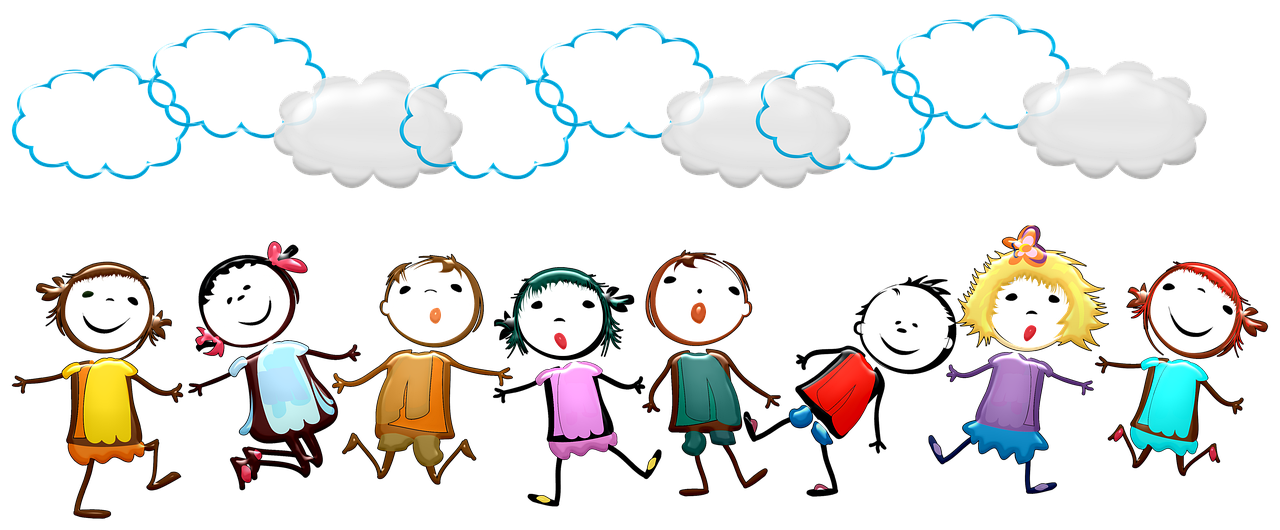 أ/ فاطمة جبران
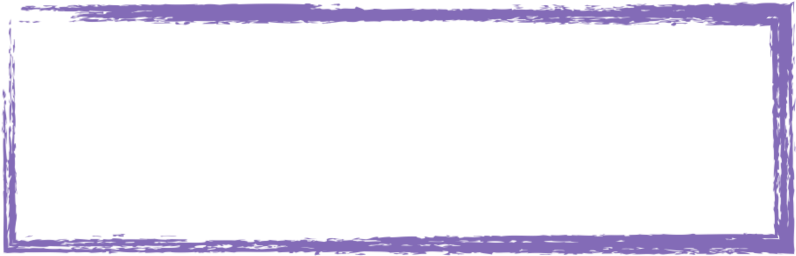 الواجب المنزلي
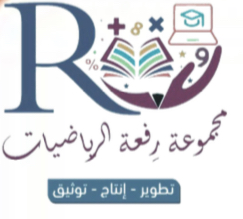 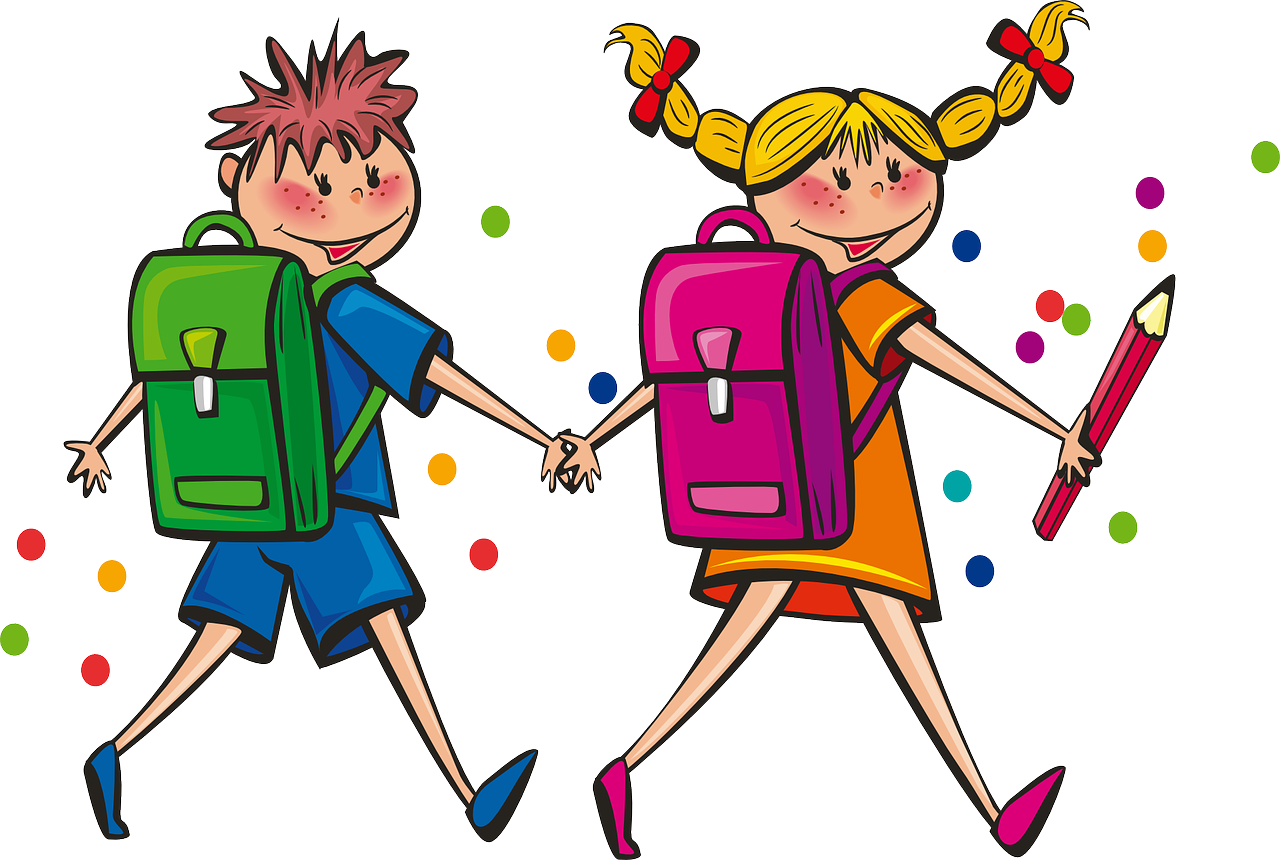 أ/ فاطمة جبران